AMPMI 2024
@ Metsätalo, University of Helsinki, Finland
Bulk, surfaces, 
and grain boundaries
in the lifetime of cascades in W
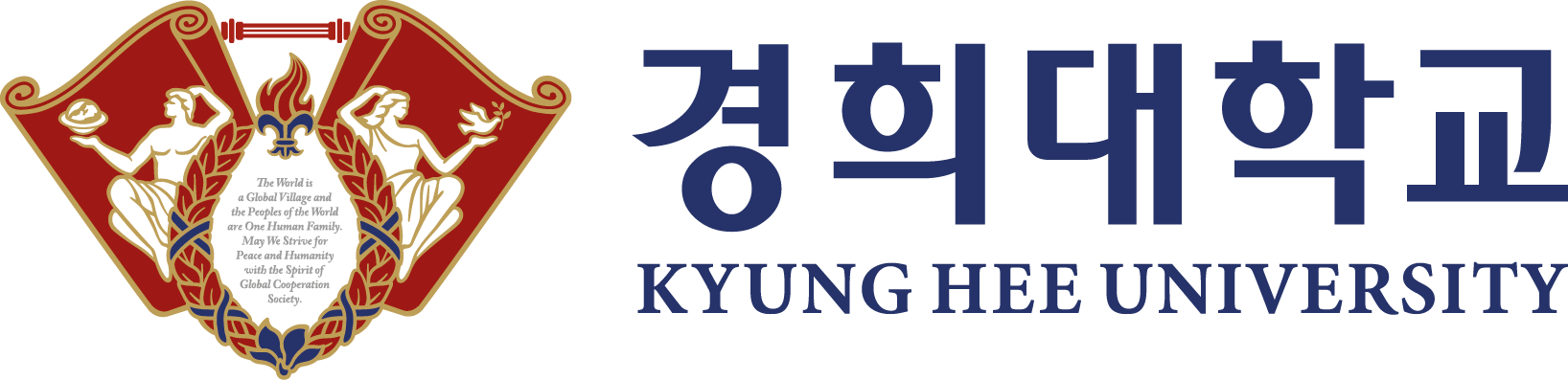 Byeongchan Lee   Kyung Hee University, Korea, July 18, 2024
Acknowledgments
PhD students: Younggak Shin, Vichhika Moul (Kyung Hee University)
Collaborator: Keonwook Kang (Yonsei University)

Funding
National Research Foundation of Korea (NRF) grant funded by the Korea government (MSIT) (No. 2020R1A2C201510913)
Korea Hydro & Nuclear Power Co., LTD (No. 2022-Tech-11).
Mechanical properties
depend on grain uniformity (let alone H-P)
Sprayed W
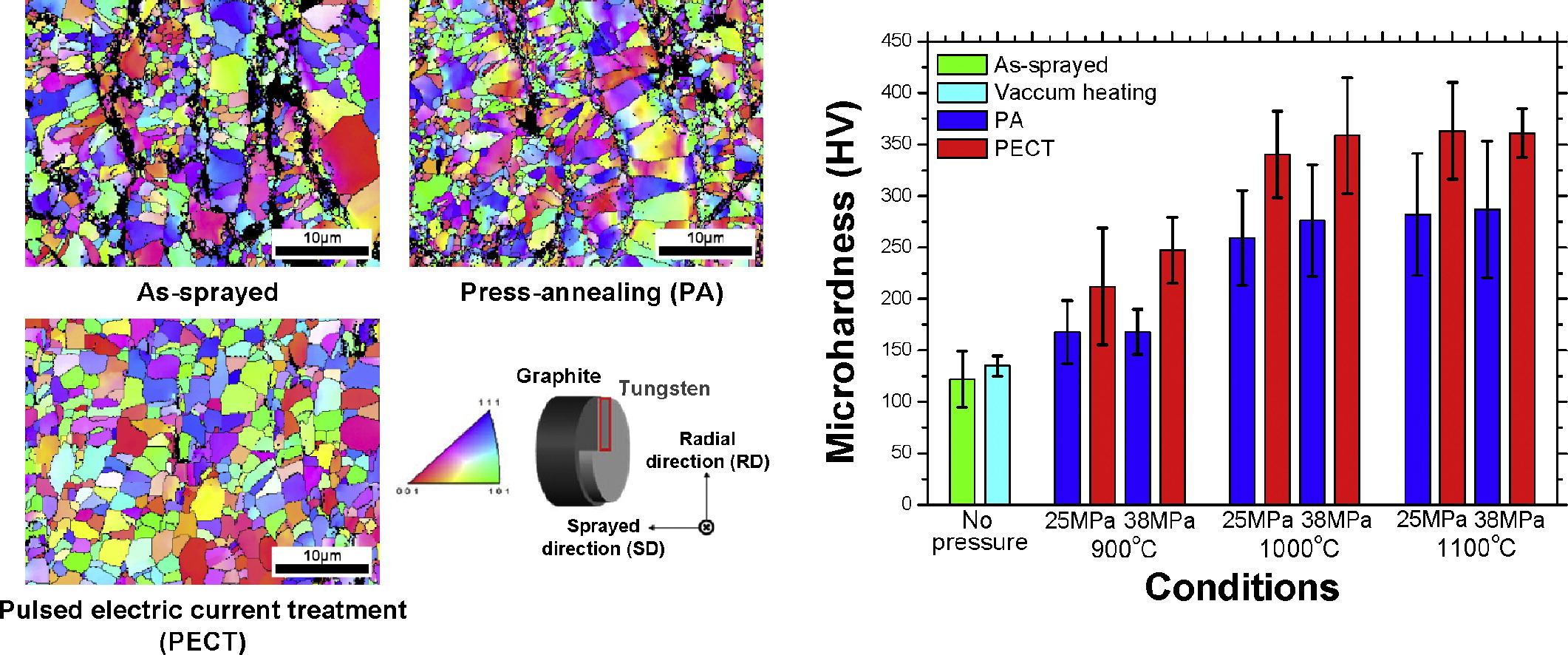 Y. J. Lee et al. | Int. J of Refractory Metals and Hard Materials 60, 99 (2016)
Mechanical properties
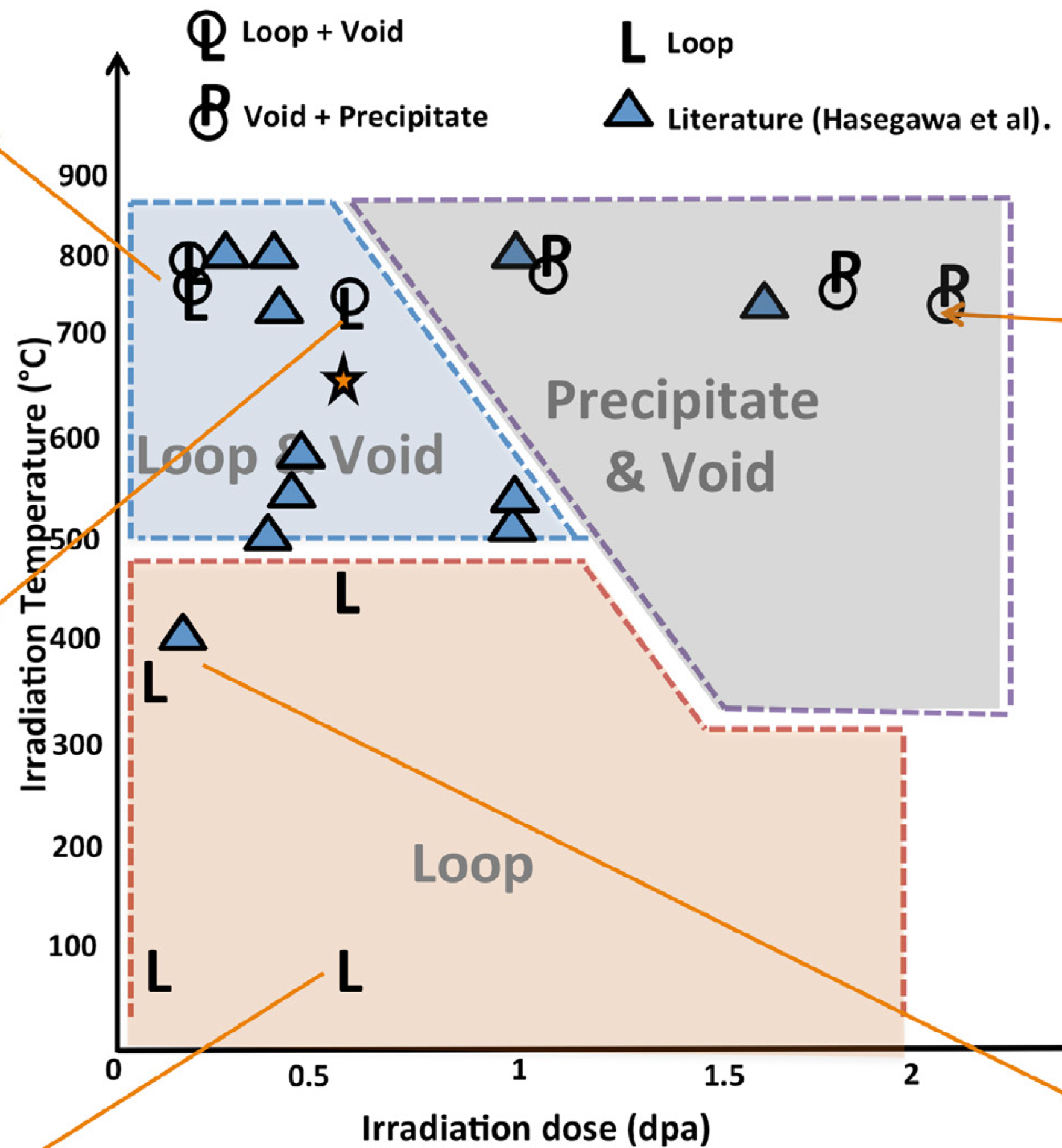 of n-irradiated materials
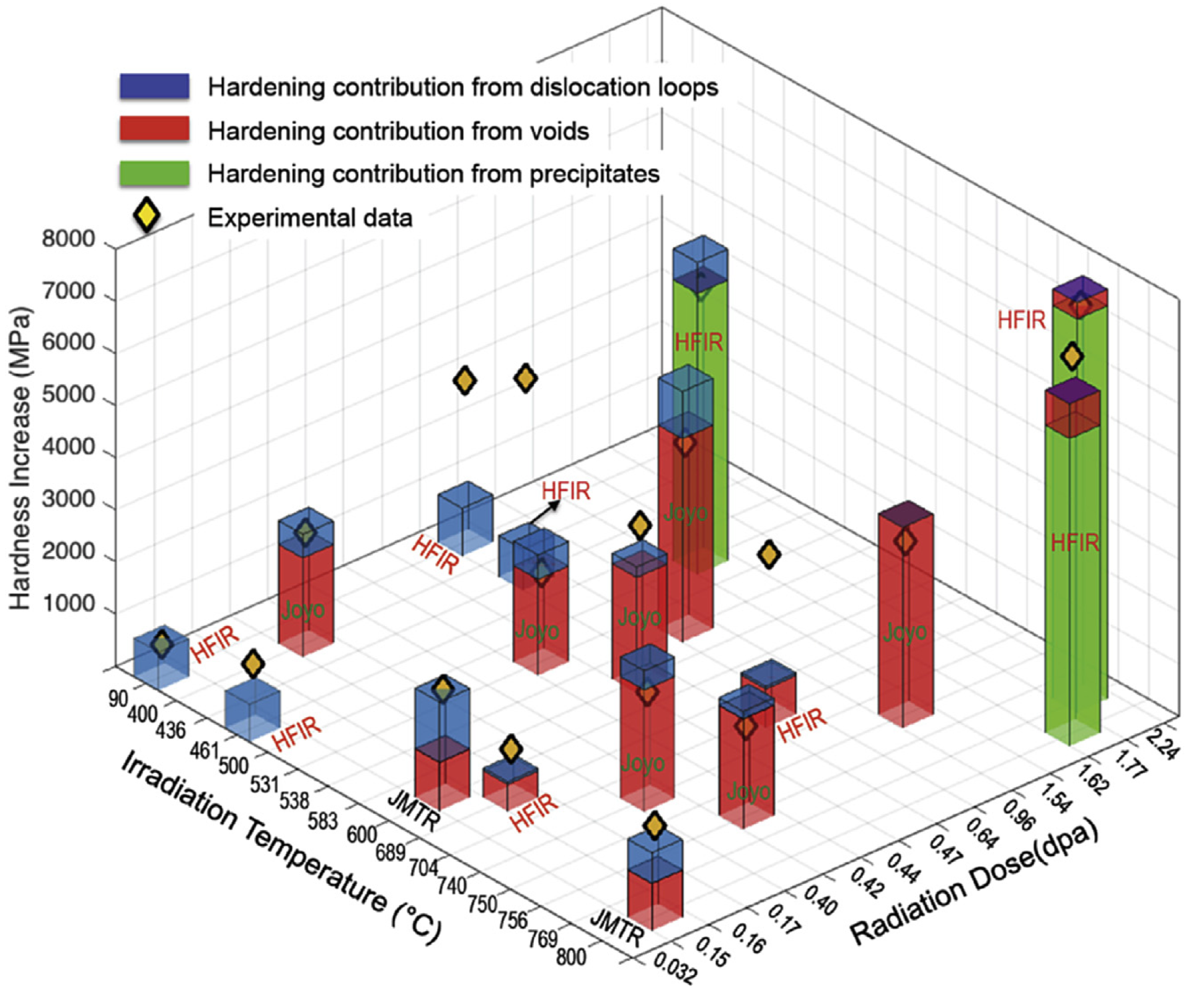 X. Hu et al. | JNM 480 235 (2016)
J. Marian et al. | Nucl. Fusion 57, 092008 (2017)
Grain boundaries remain nearly unchanged
Microstructure has changed though
self-ion irradiated W
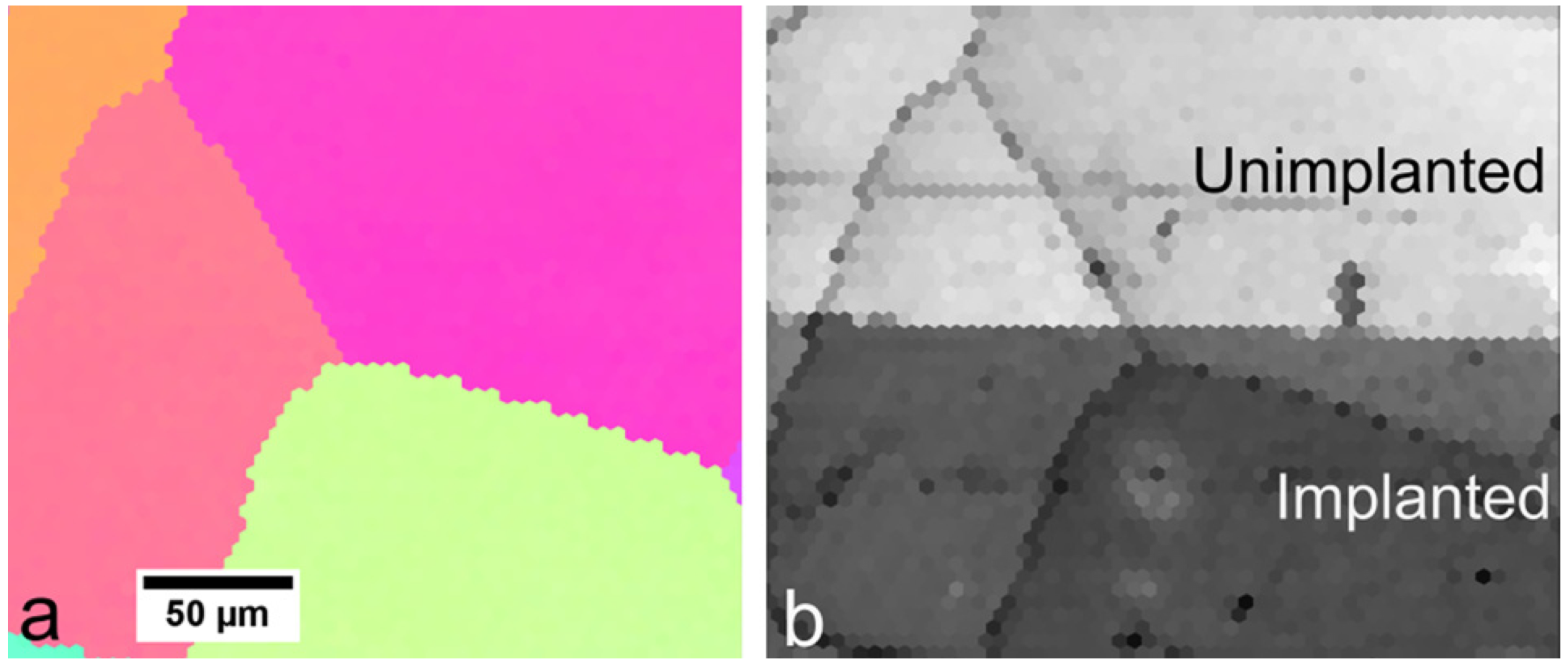 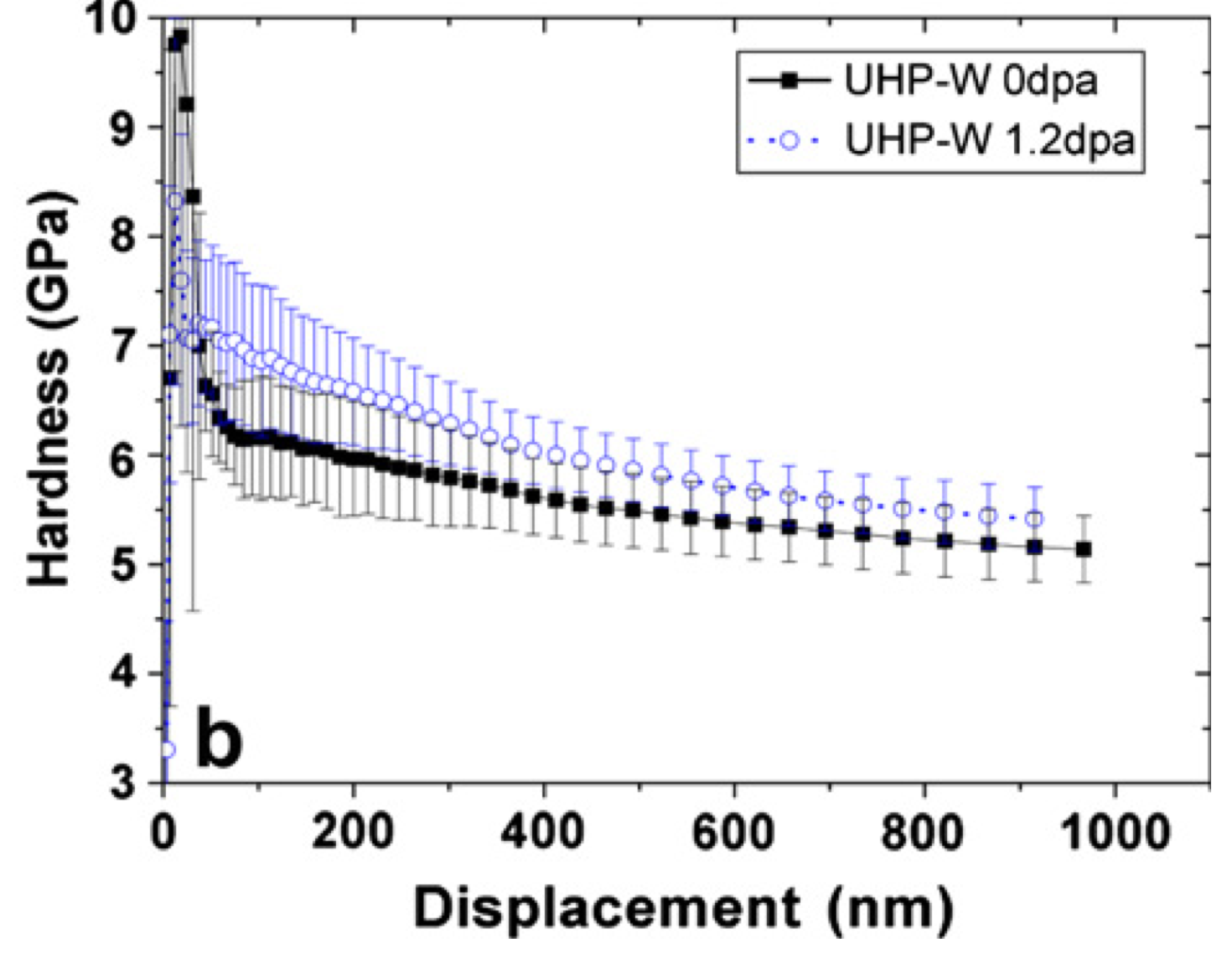 (a) Inverse pole figure and (b) image quality map produced using EBSD
D.E.J. Armstrong et al. | JNM 432, 428 (2013)
Is GB transparent 
to neutron irradiation?
Is GB transparent 
to neutron irradiation?
Insufficient facts always invite danger.
Likely!!
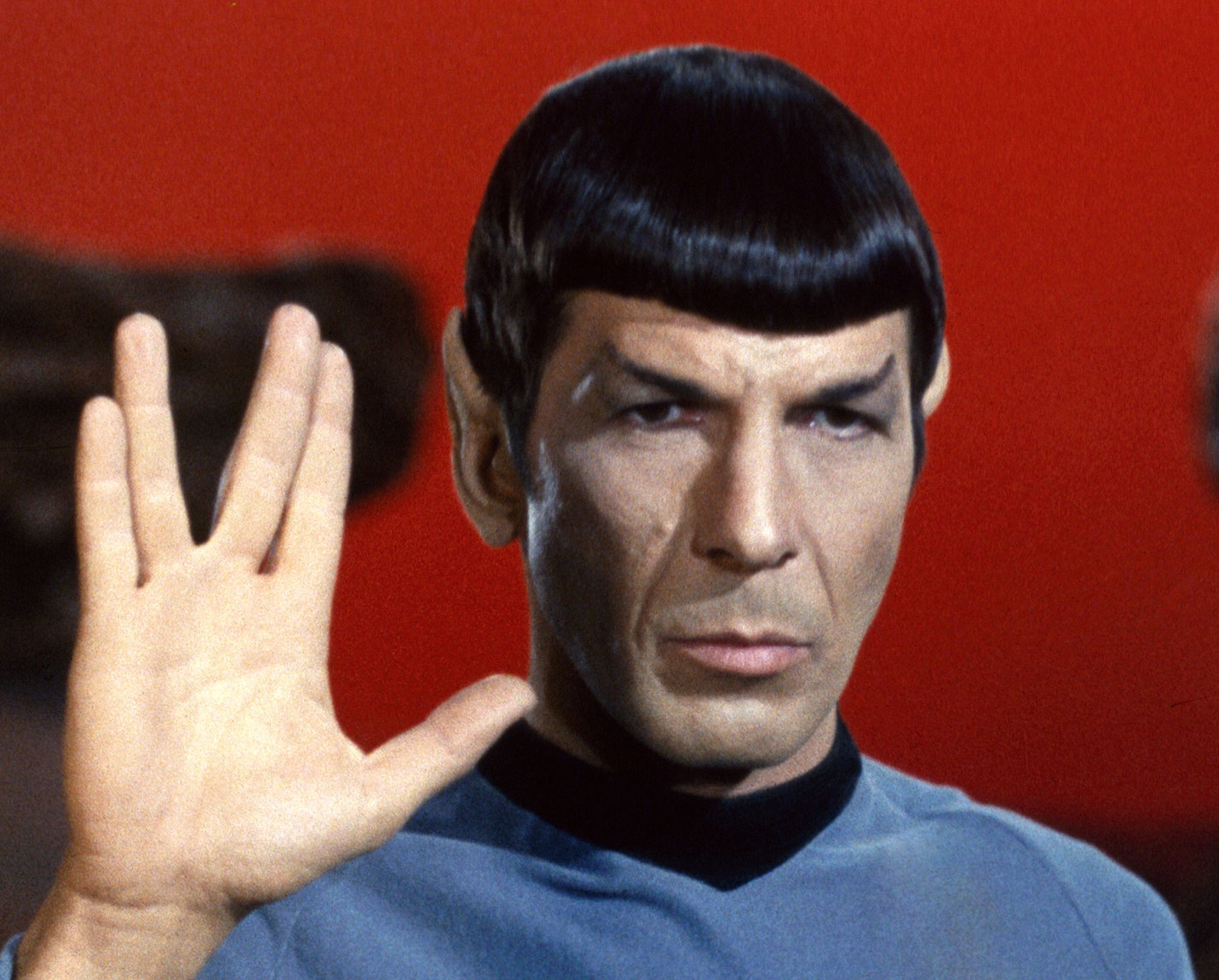 What’s in this talk…
Primary Knock-on Atoms to simulate n-irradiated cascades
Cascades
In periodic bulk
Near surface
Near grain boundary
Damage detection methods
Preliminary results
Irradiation damages
Wigner-Seitz (W-S) analysis
in single crystalline bulk
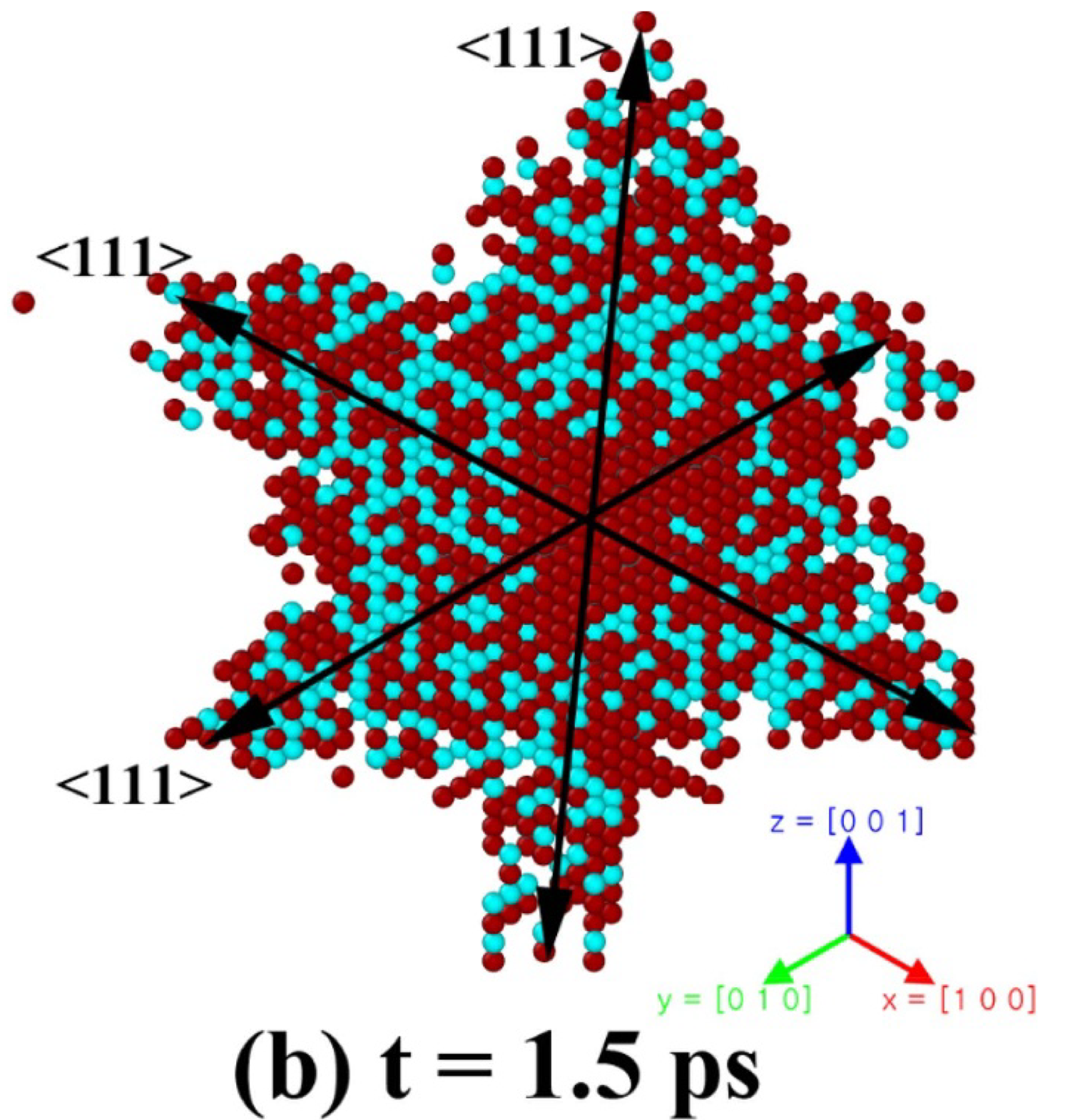 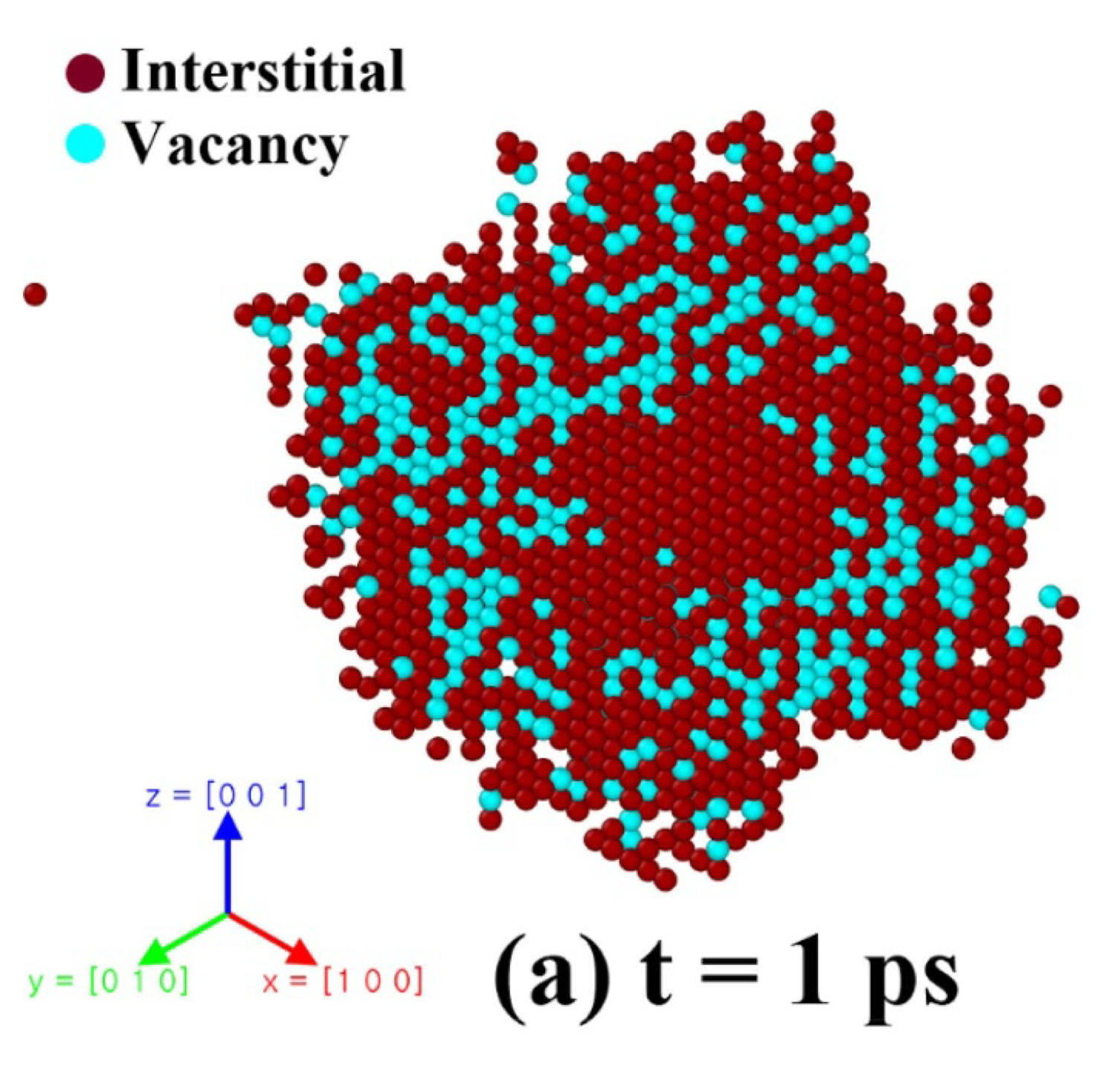 H.G. Lee, S. Yoo, B. Lee, and K. Kang | Nuclear Fusion 60 (2020)
FS-AT / ZBL as implanted by Fikar and Schaeublin
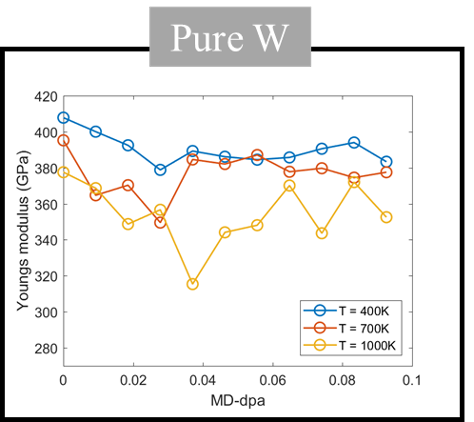 Total defect neutrality in periodic bulk
# vacancies = # SIAs
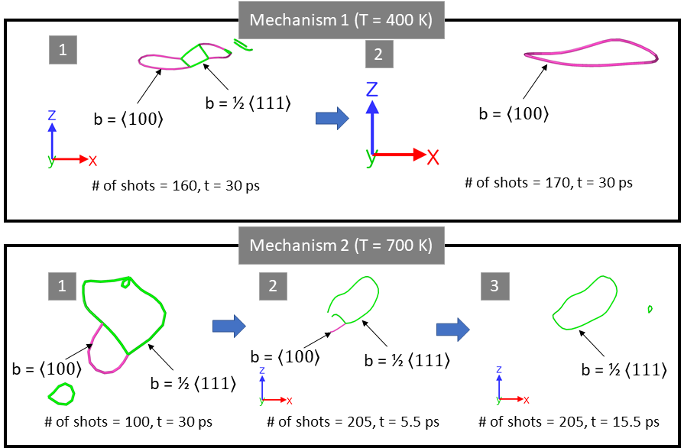 Young’s modulus
H.G. Lee et al. | unpublished
Irradiation damages
in W foils
“the largest loops to be predominantly of prismatic 1/2⟨111⟩ type and of vacancy character”
~ 0.01 dpa w/ 150 keV W+ @ 300K
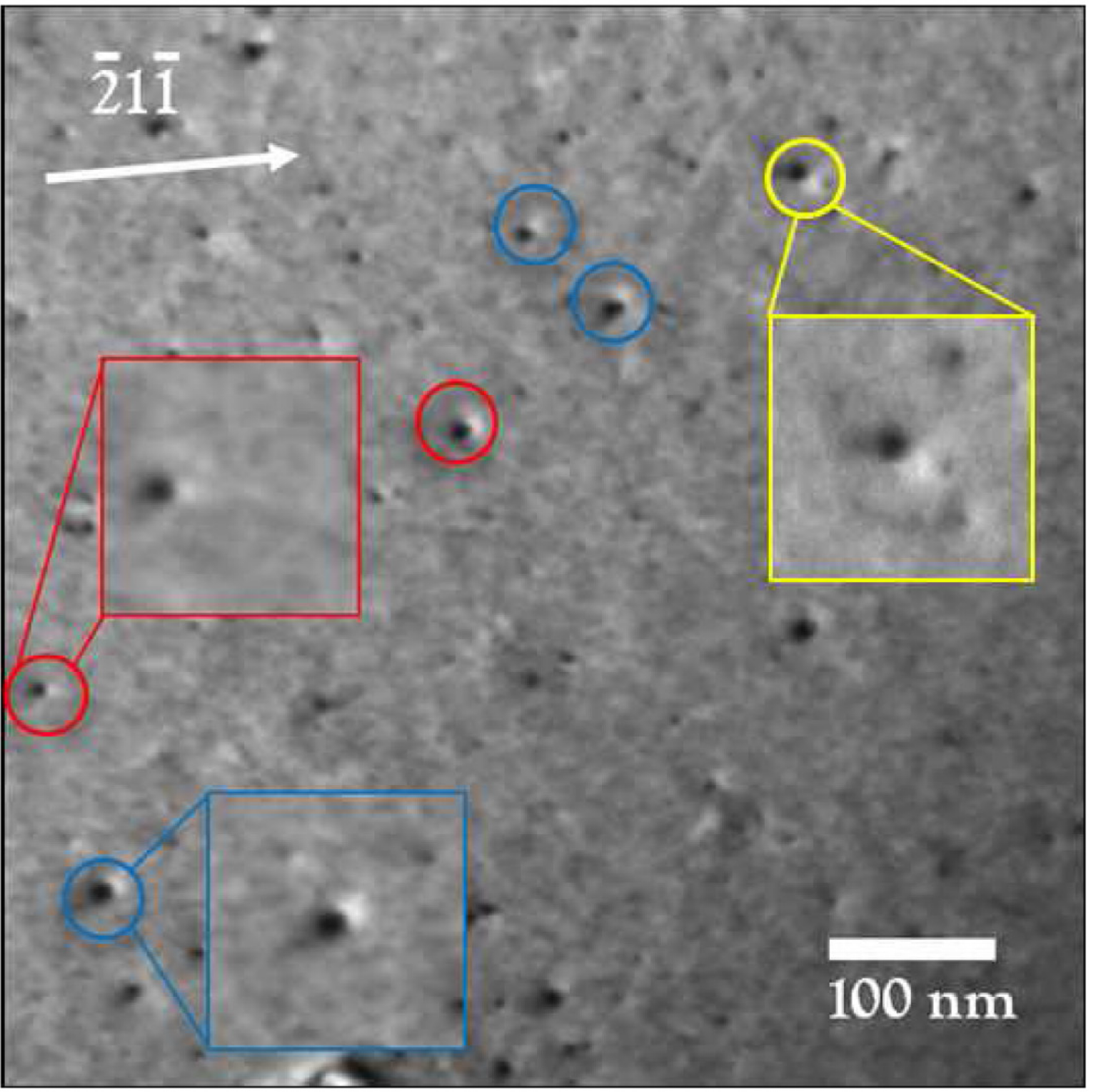 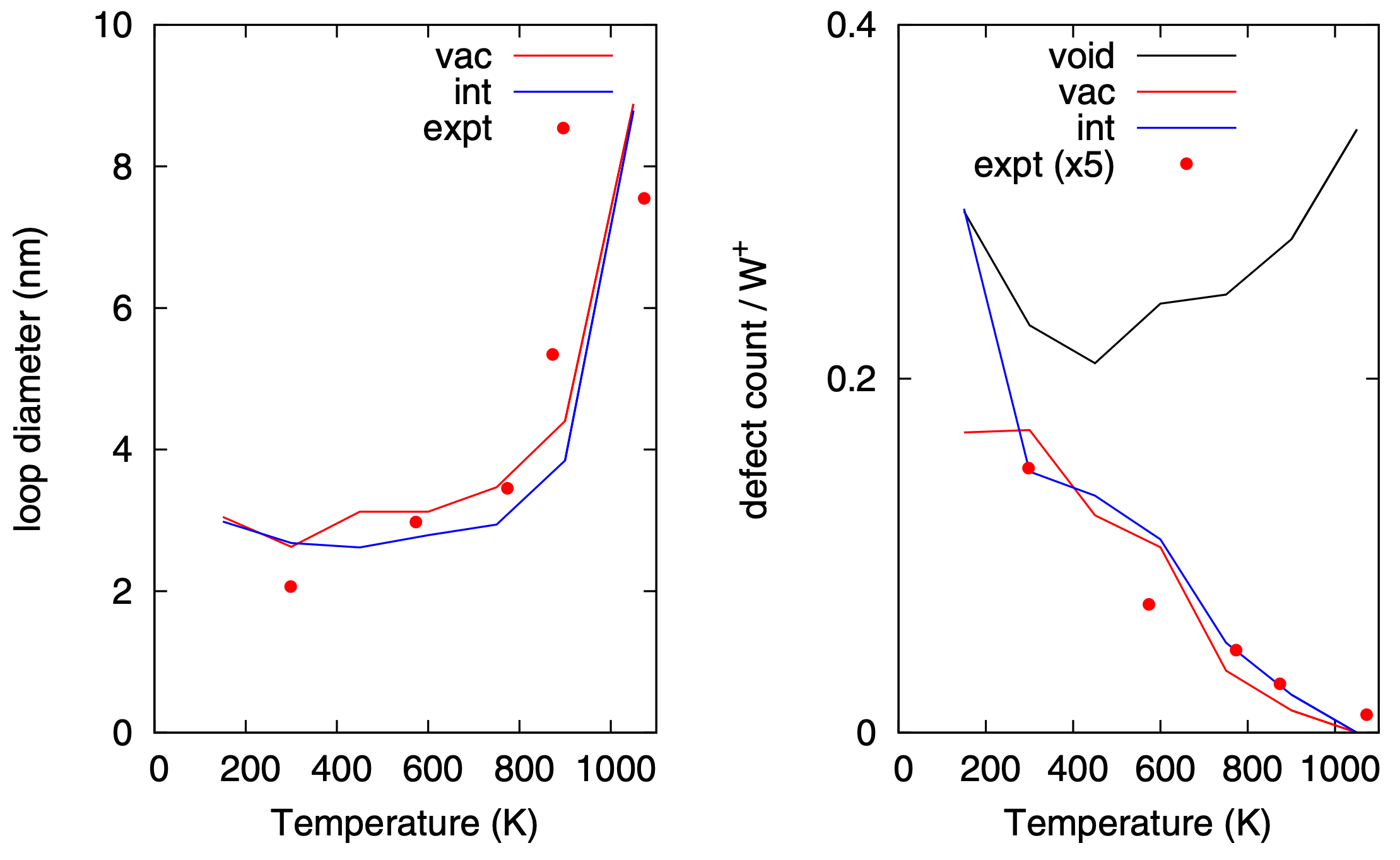 ⟨100⟩ vac loop
sheared 
1/2⟨111⟩ vac loop
edge 1/2⟨111⟩ vac loop
D. R. Mason et al. | J. Phys.: Condens. Matter 26 (2014) 375701
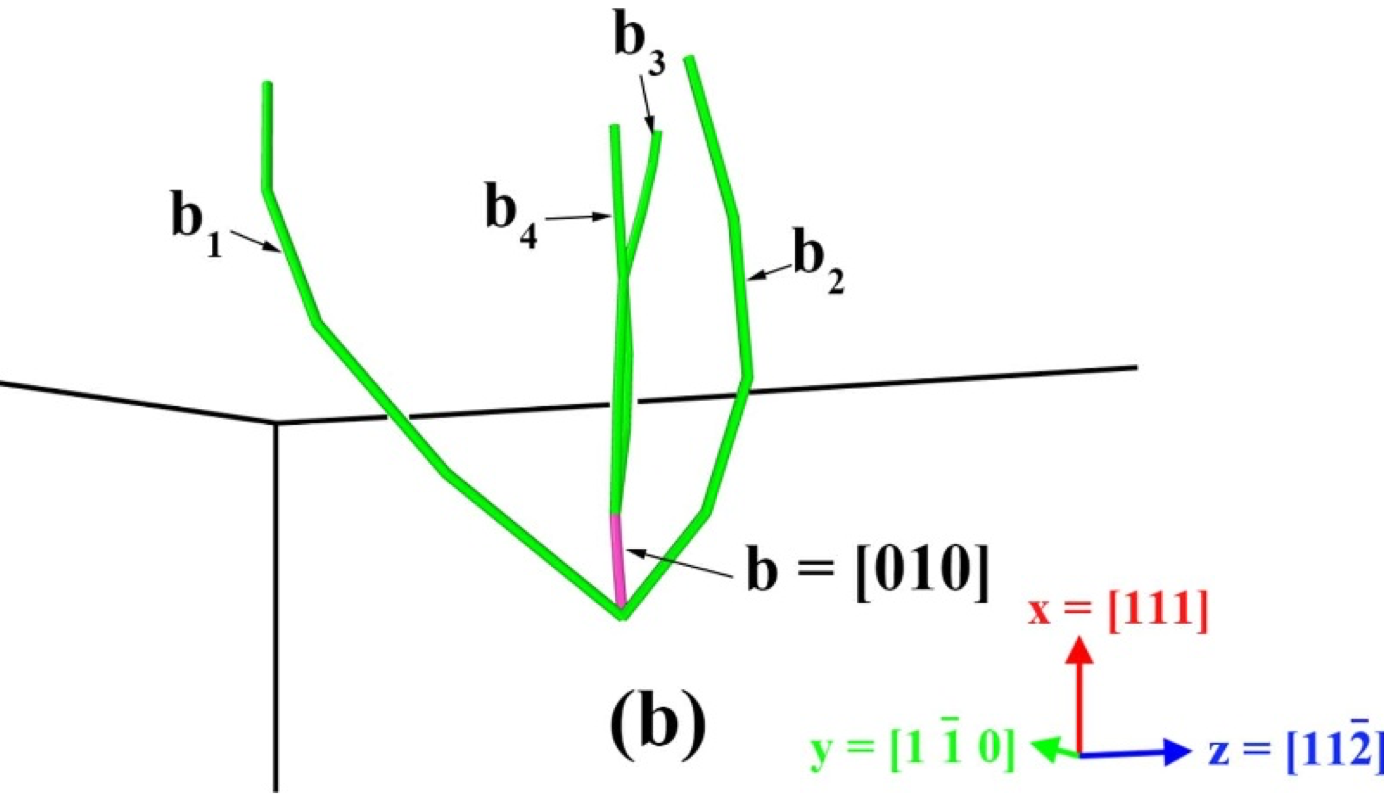 Irradiation damages
near surface
Mobile (vacancy) dislocation loop
Immobile (vacancy) dislocation network
Surface ~ a defect sink w/ infinite capacity
H.G. Lee et al. | Nuclear Fusion 60 (2020)
Irradiation damages
near grain boundary (GB)
Grain boundary ~ a defect sink w/ finite capacity
Common Neighbor Analysis (CNA) showing non-BCC atoms
GBs absorb defects
Then what?
Possible scenarios
Diffusion inside GBs
Dislocations
Crystal growth 
May be in the form of GB motion for small-area boundaries
We need defect counts
Wigner-Seitz as implemented in popular tools
Based on initial atomic positions
1 vac + 1 int
Interstitial
Initial state
Final state
W-S0
with a fictitious perfect lattice
Volume-based
W-S0
with a fictitious perfect lattice
W-S0
W-S cell
(Primitive cell)
fails in polycrystalline structures
Translation of reference lattice hardly matters
Rotation matters!!
Interstitials
Interstitial-vacancy pair FALSE detection
Vacancy
Vacancy
Interstitial
W-S
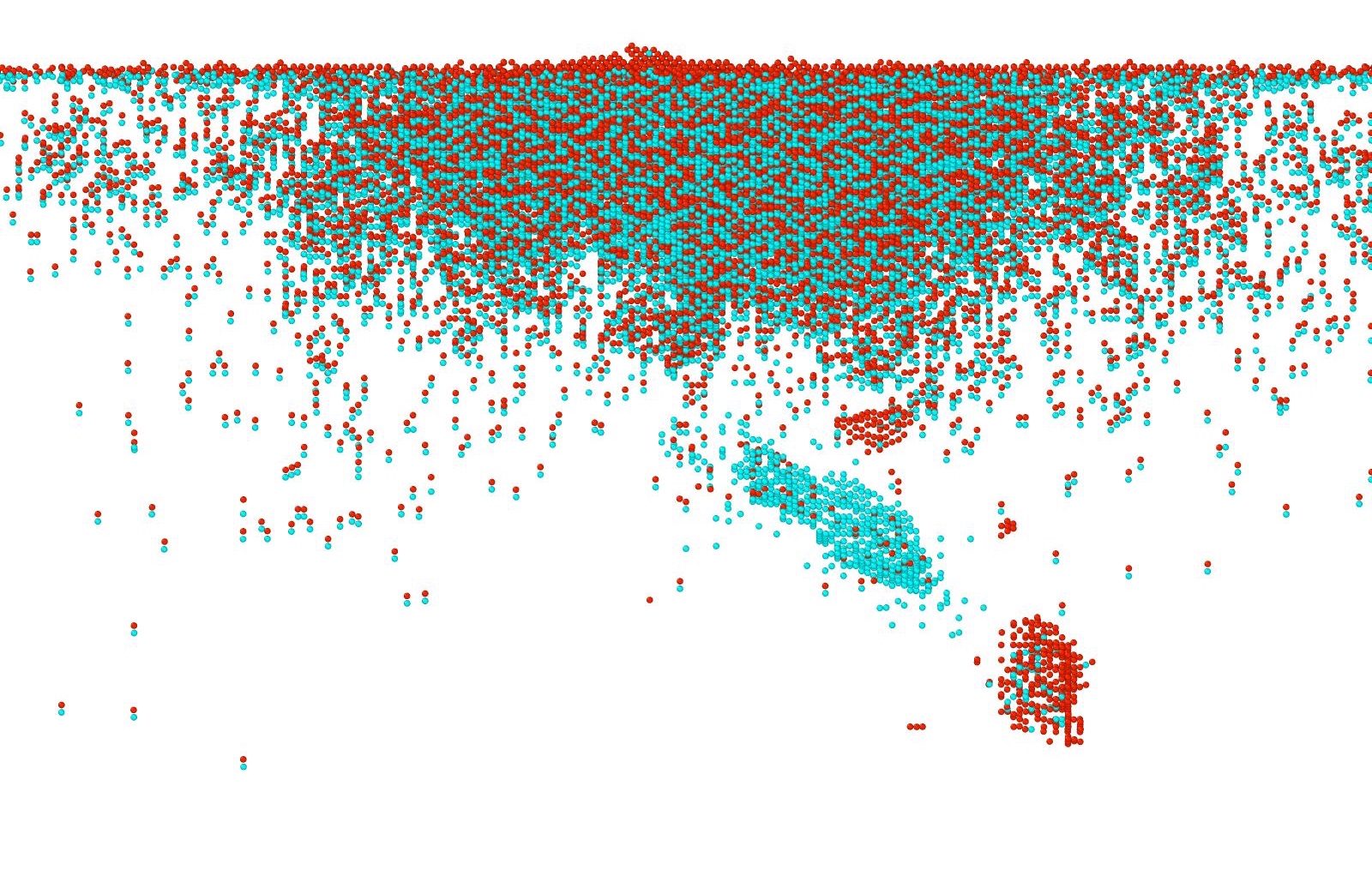 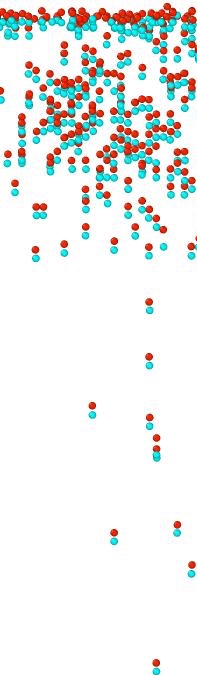 fails even for a clean GB
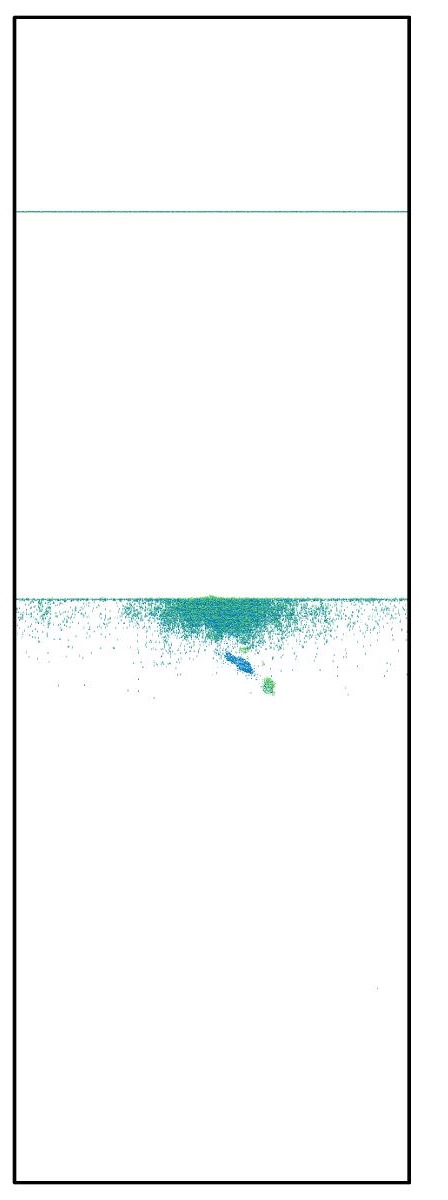 <100>
<111>
Due to rotation and/or distortion of lattice around cascade residuals
100 nm x 100 nm x 300 nm
PKA Energy = 300 keV @ 823K
PKA location =  1nm from GB
Vacancy
Interstitial
CNA+WS
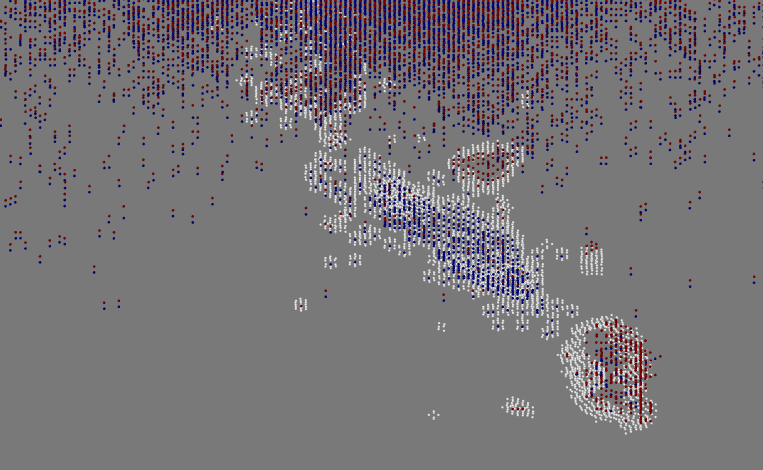 Interstitial loops
CNA+DXA
0 ps
How to separate defects
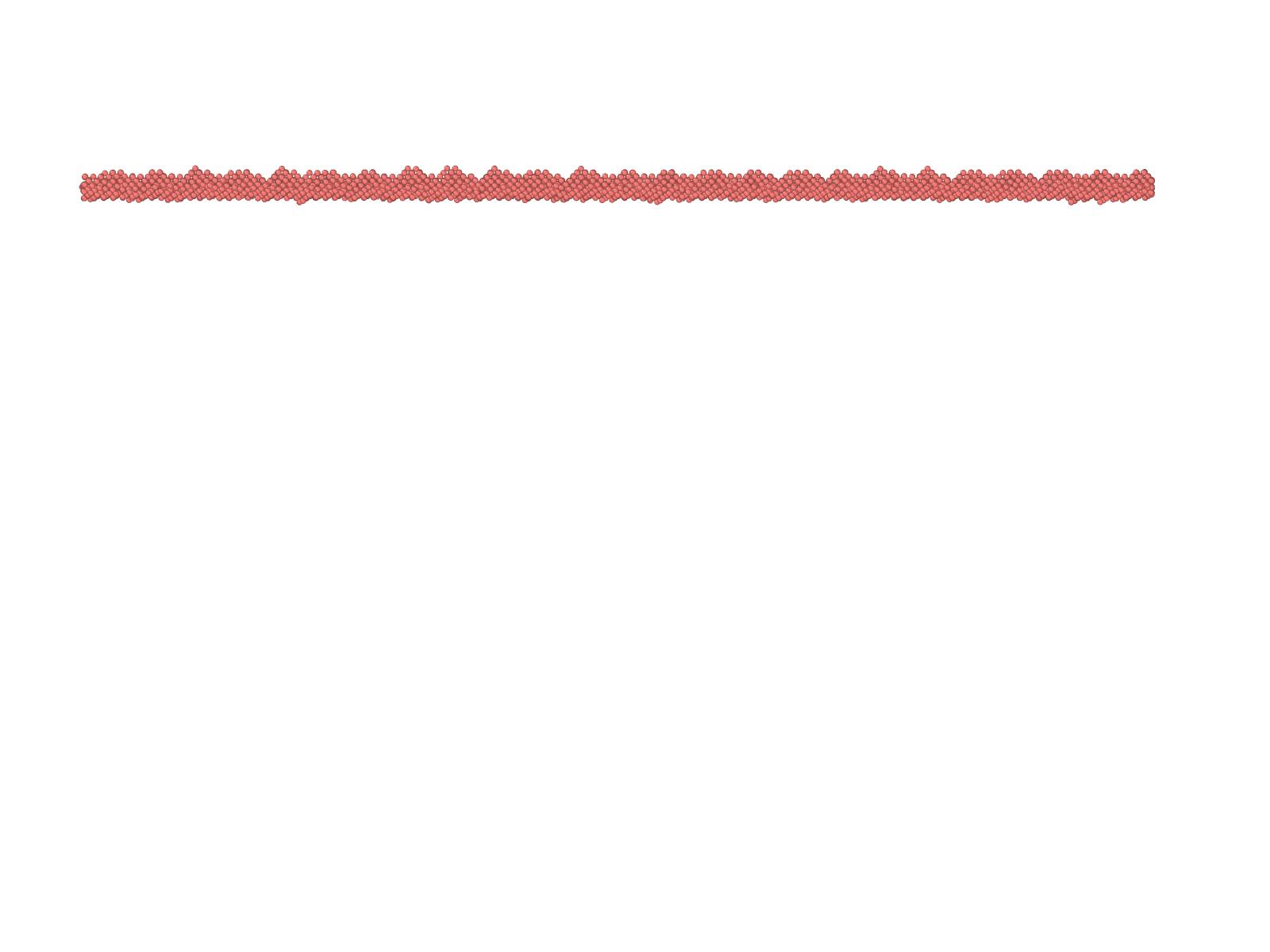 defect count = 65,798
in GB from those in bulk w/ defect type info?
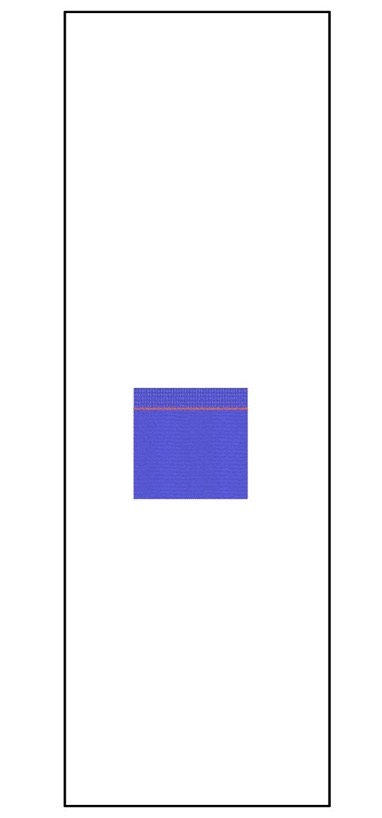 <100>
CNA only tells you either crystalline or other
Initial GB
36.13 ps
<111>
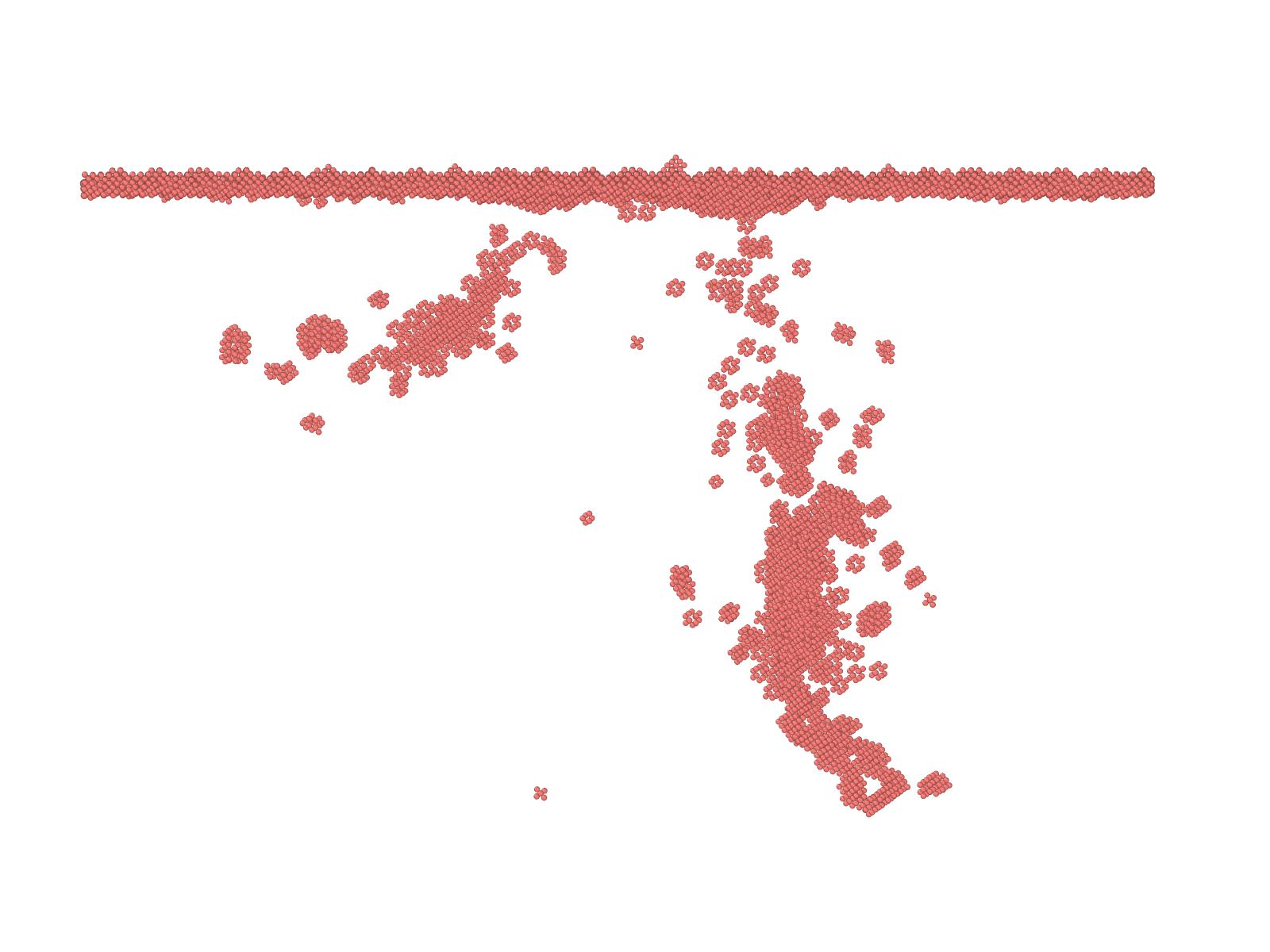 defect count = 70,170
bcc <100>/<111> 
100 nm x 100 nm x 300 nm
PKA Energy = 300 keV @ 823K
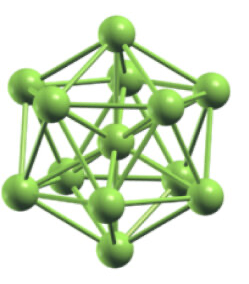 Deep inside
CNA
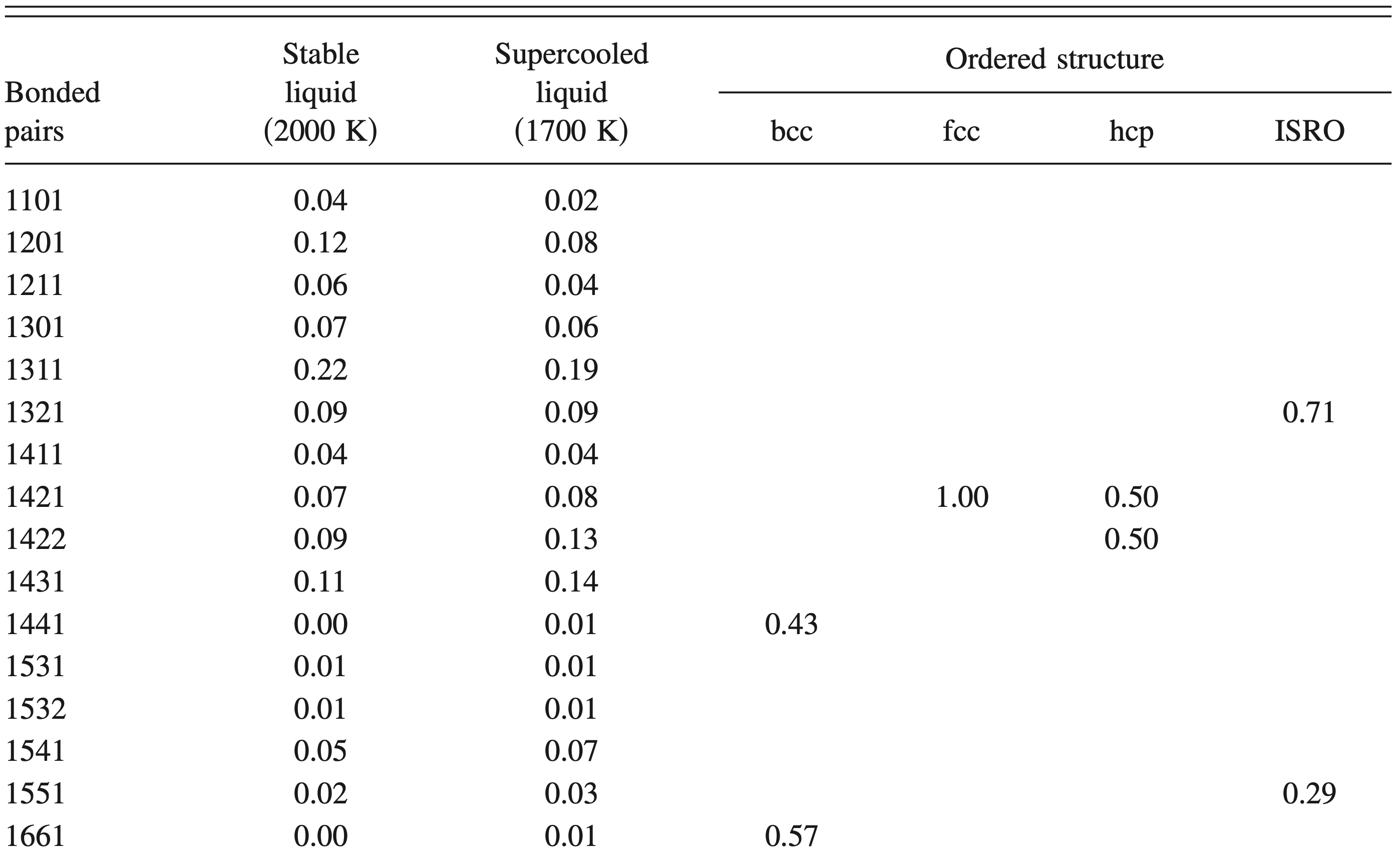 atom of interest
probe neighbor
common neighbors
B. Lee et al. | JCP 129, 024711 (2008)
CNA goes beyond non-bcc
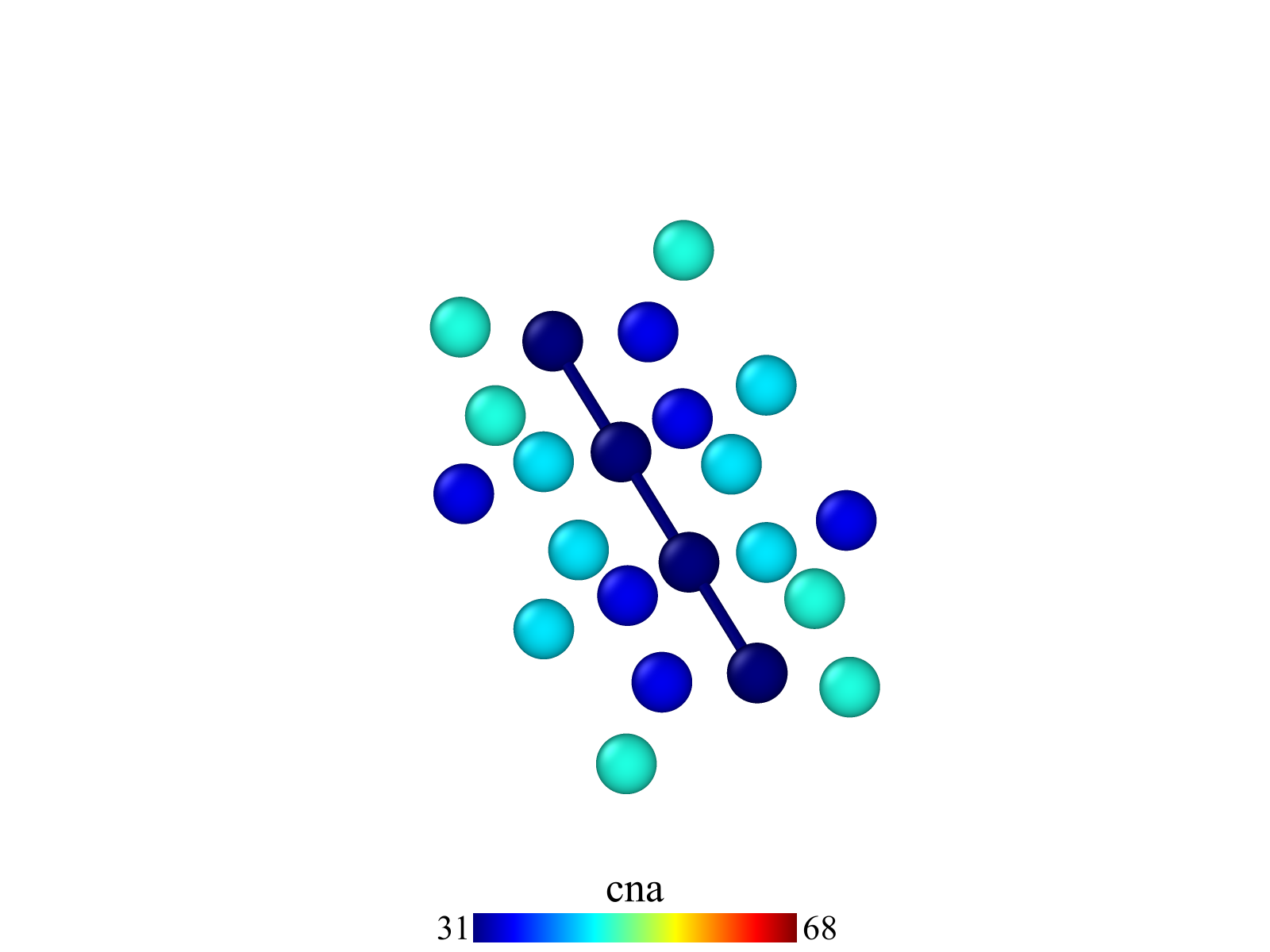 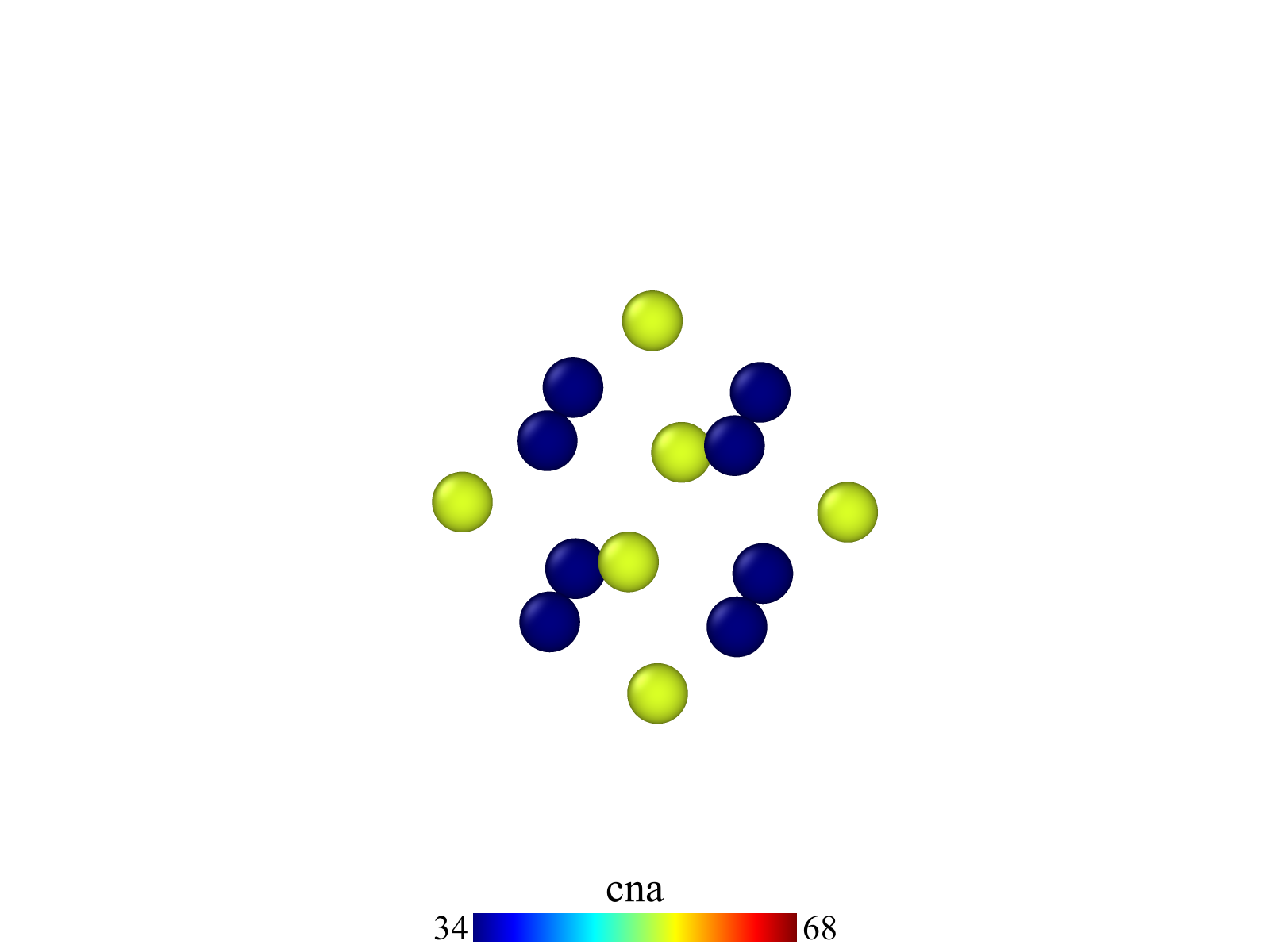 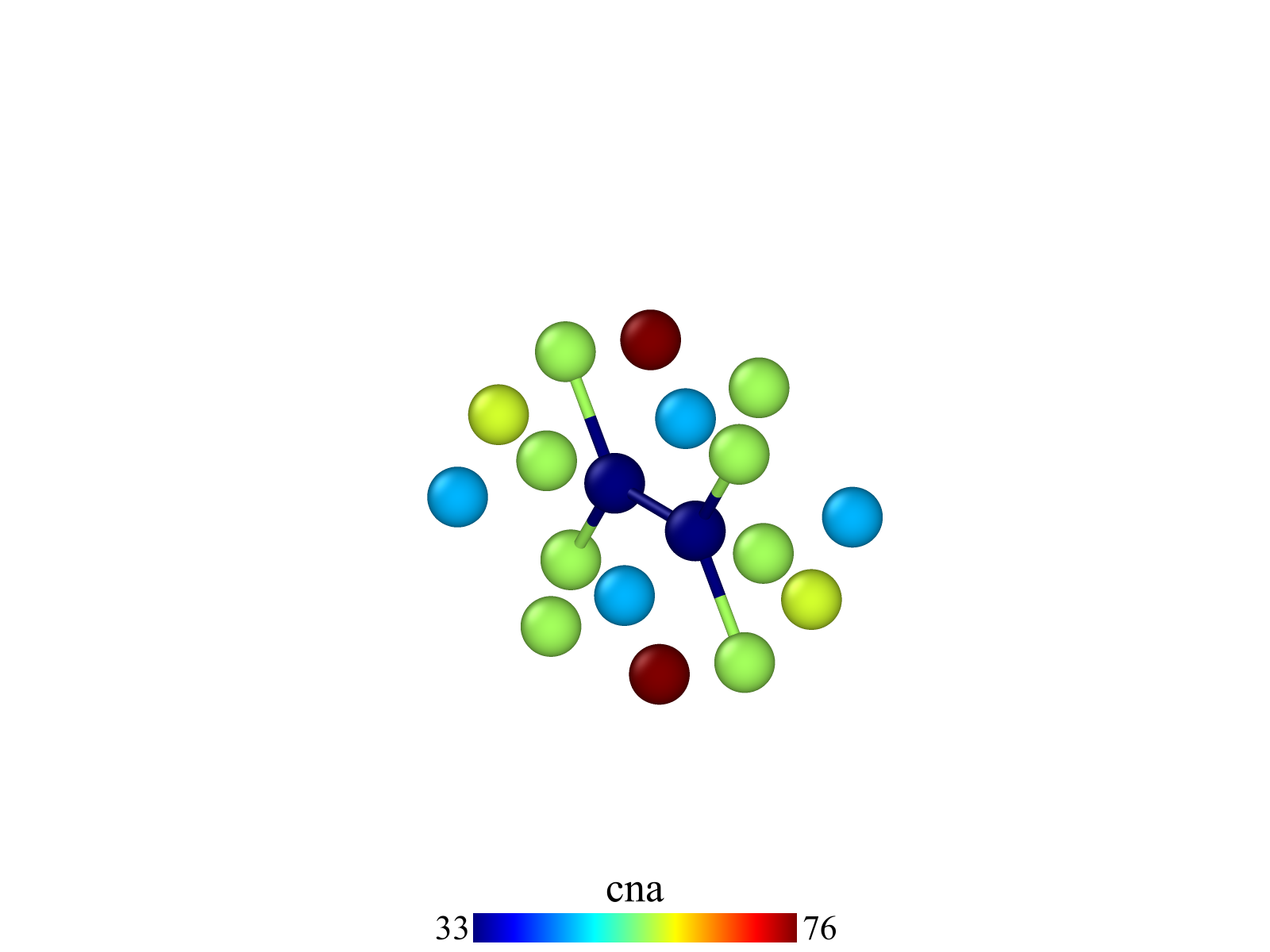 vacancy
<111> DB
<110> DB
CNA
with pair types
0 ps
36.13 ps
Crystal growth
GB atoms : 3,771
Bulk defects : 0
GB atoms : 3,686
Bulk defects : 1,118
from GB
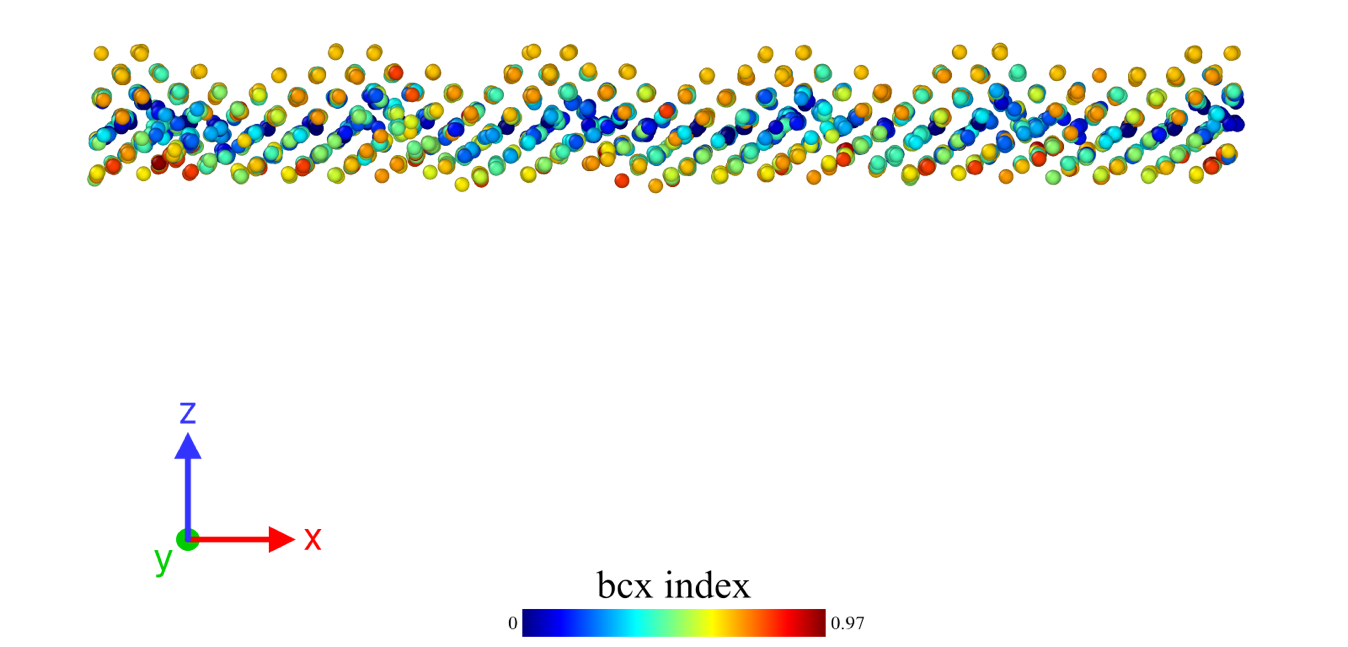 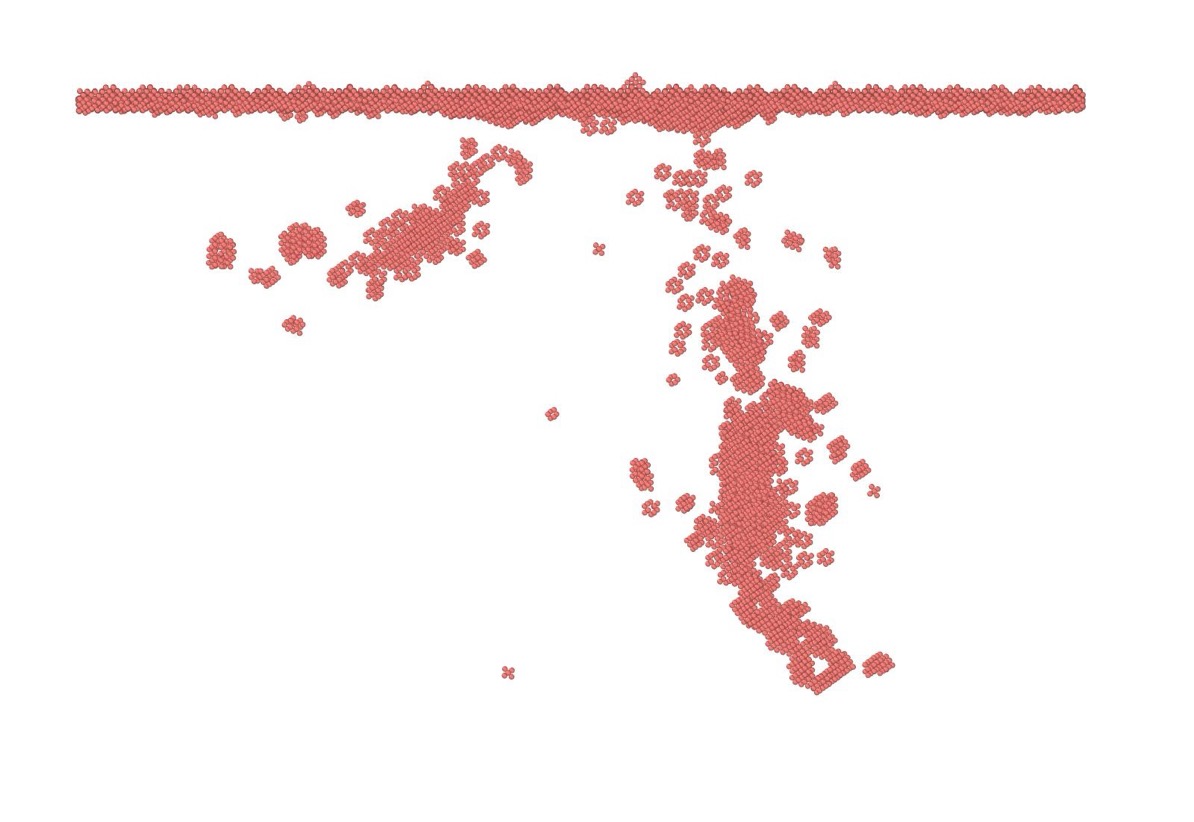 Front view
Side view
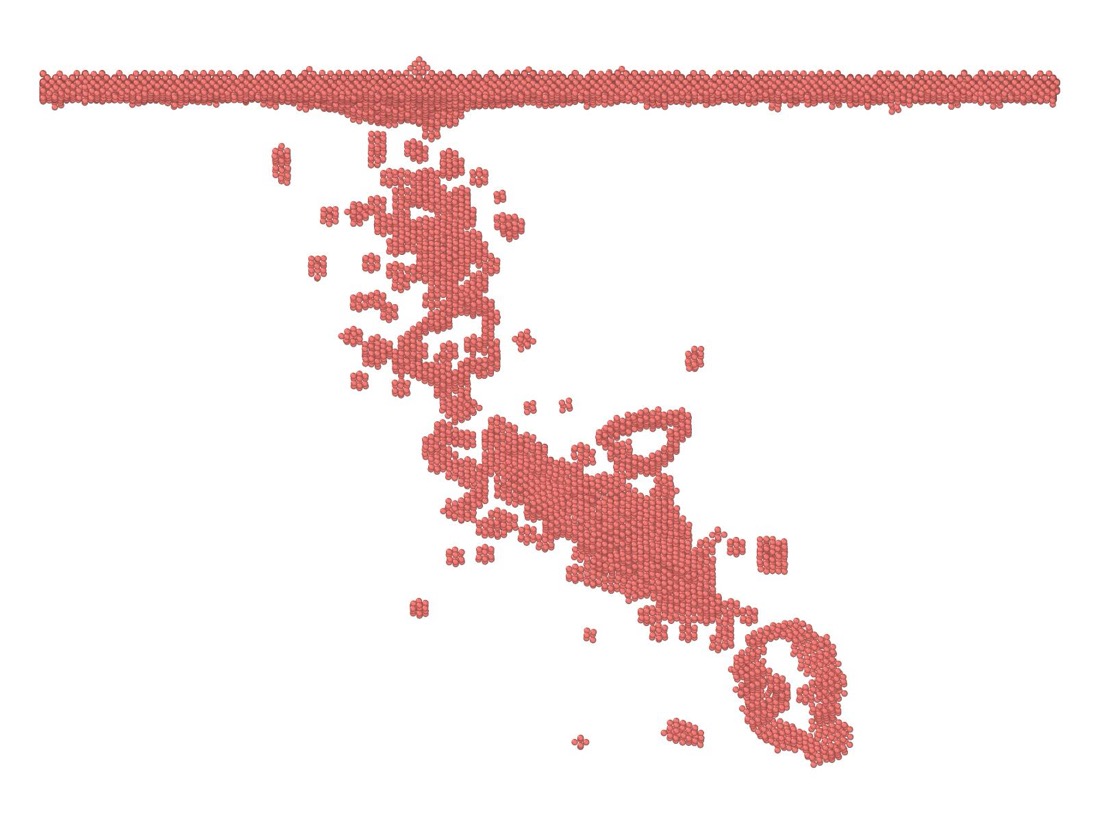 CNA w/ pair type results
Irradiation damages
near GB
~ 1 dpa w/ 2.8 MeV Au4+
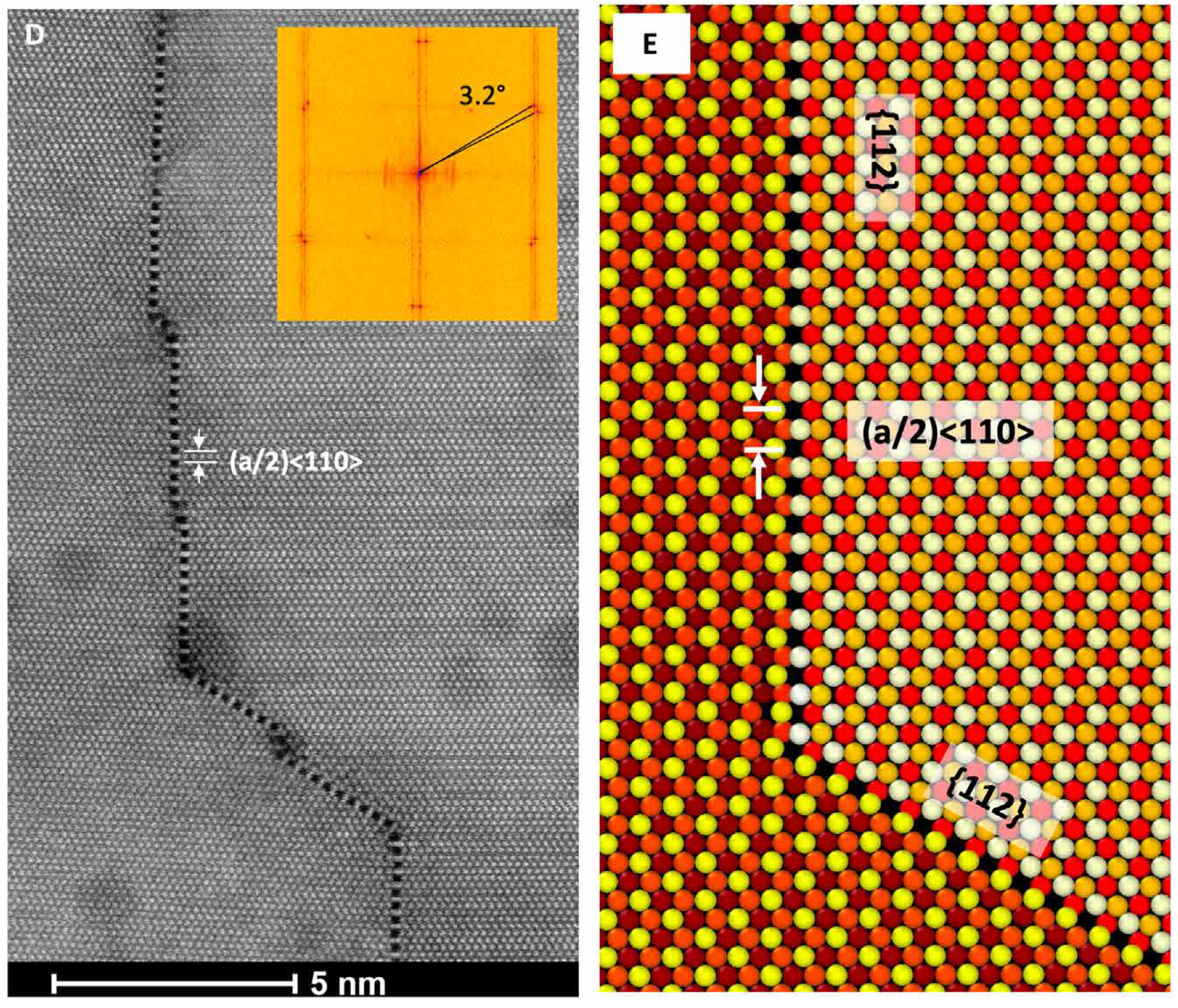 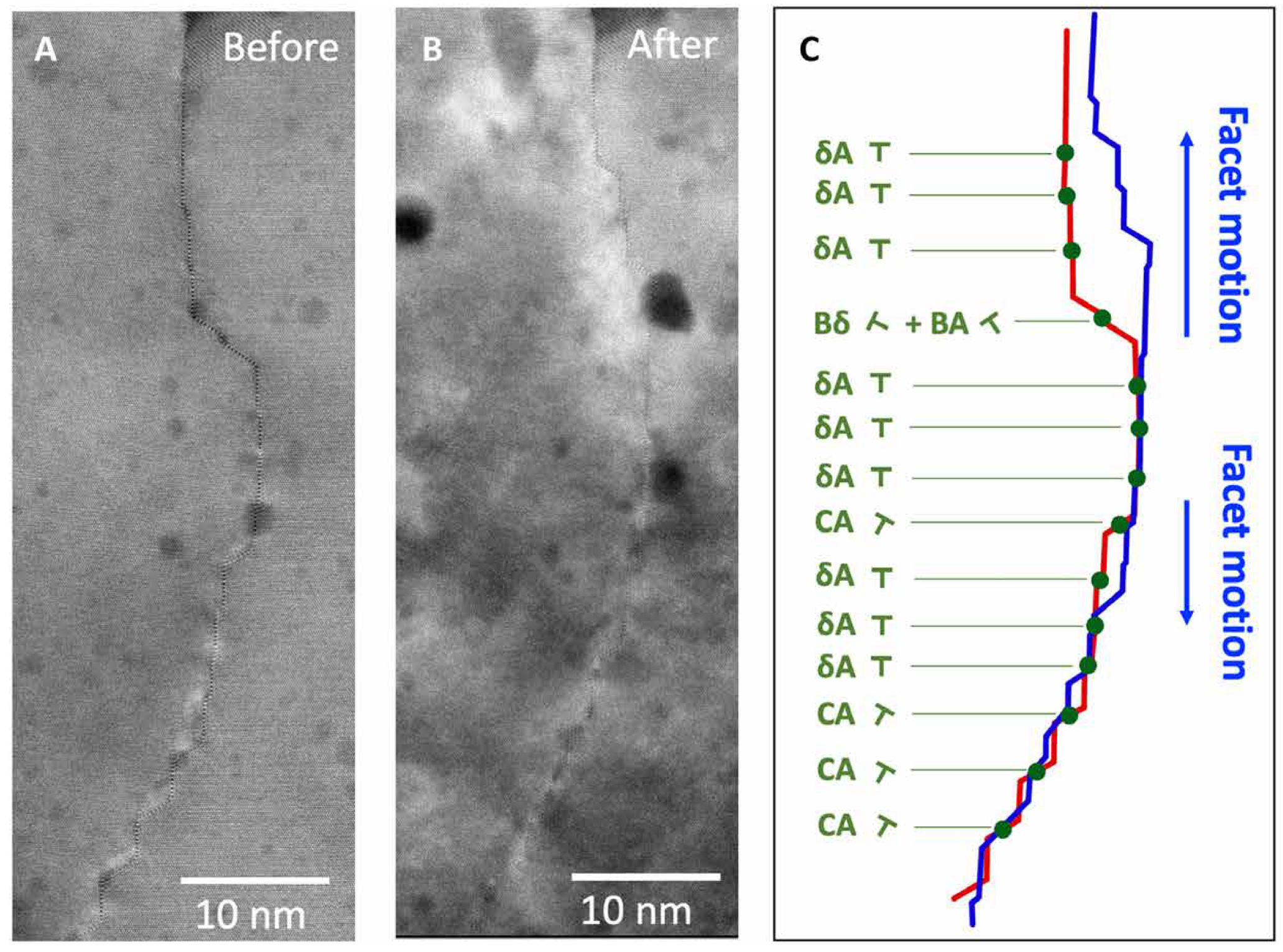 Pt Σ3 {112} GBs
C. M. Barr et al. | Sci. Adv. 8, eabn0900 (2022)
End of evolution scenario?
Moving Vs Flattening?
Energetics driven
(annealing?)
Kinetically limited
End of evolution
Against energetics
Is GB transparent 
to neutron irradiation?
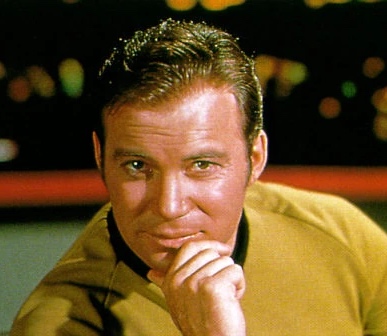 Likely… as far as GB degradation goes
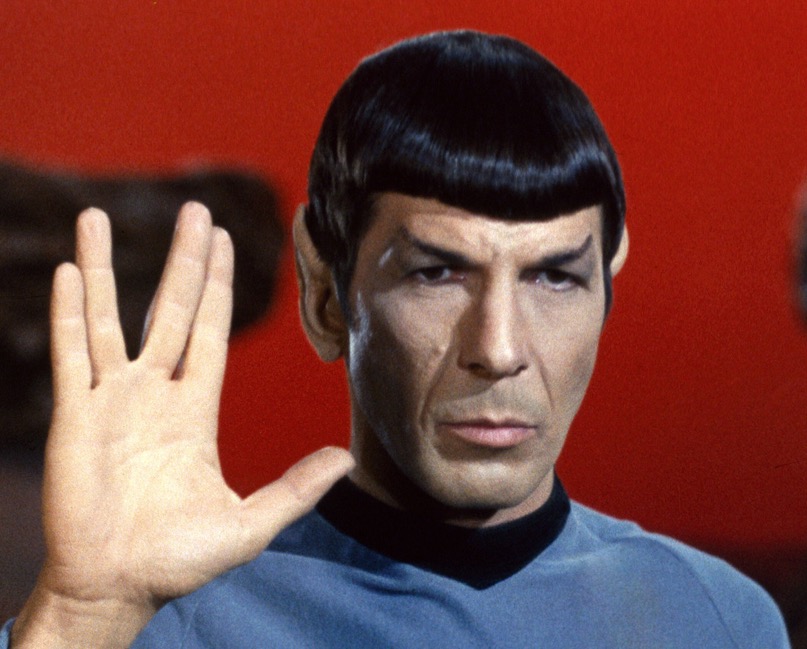 GB is a defect sink, which in turn make it the source of other defects
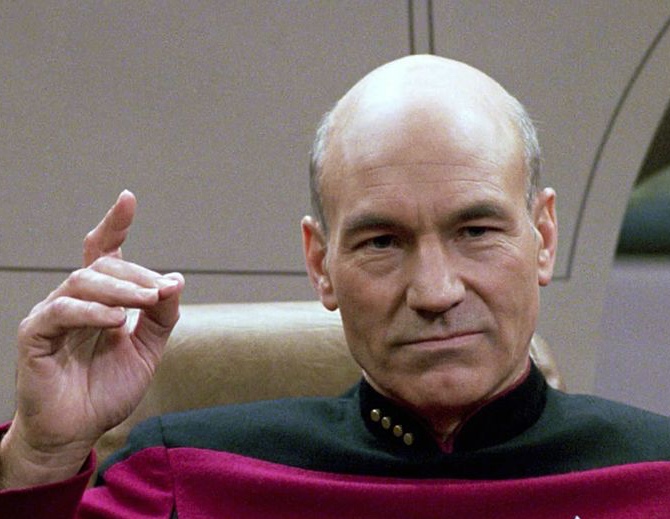 It will be interesting to see how GBs do 
in the presence of transmutation and hydrogen
Remarks
During irradiation
CNA seems promising for detections of various defects including GBs
Fine-tuning in progress
Irradiation may stabilize the microstructure?
GBs may realign to reduce energy penalty
GB energy reduction = grain growth?
Future outlook
Y. Shin et al. | unpublished
K. Heinola et al. | Phys. Rev. B 82, 094102 (2010)
Thank you!
Suomenlinna, July 17, 2024
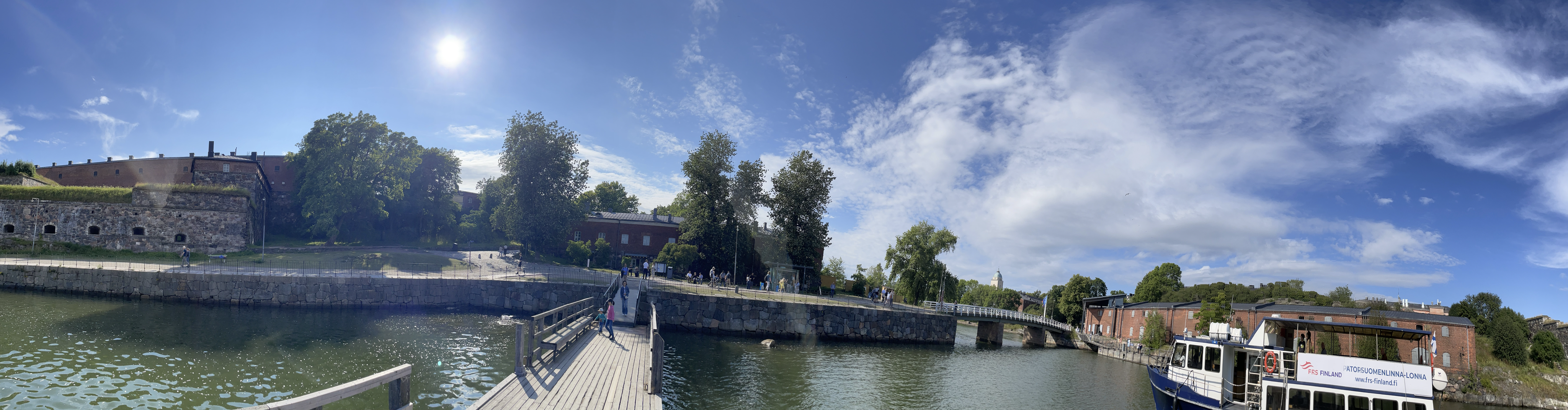 Defect counts
Dose Vs microstructure
Wigner-Seitz (W-S) analysis
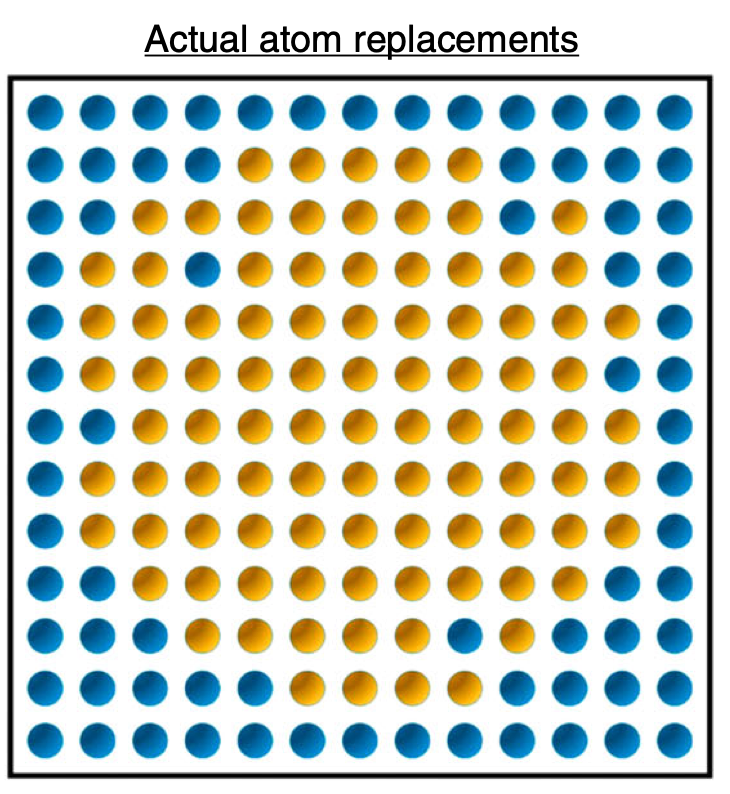 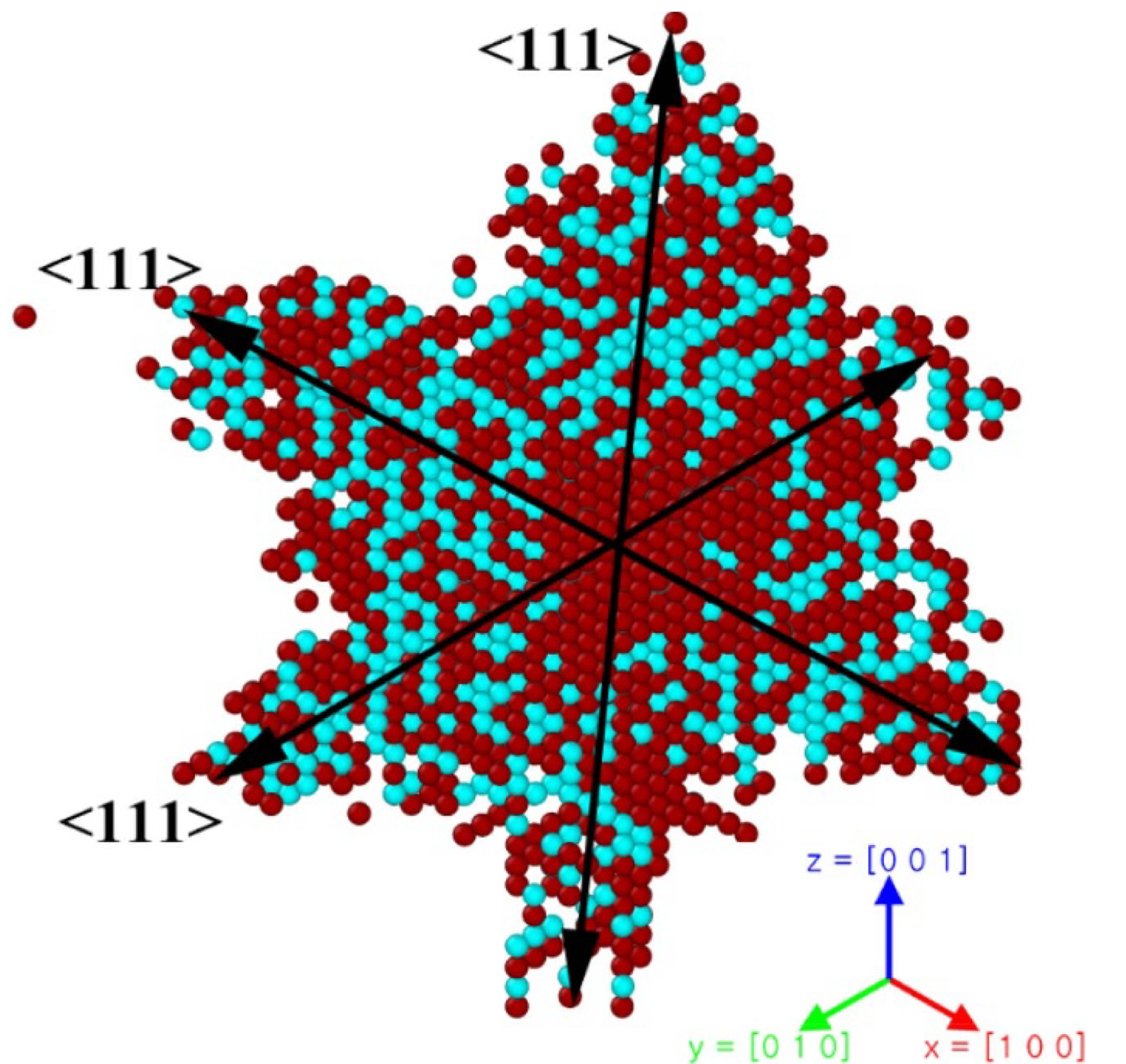 arc-spa
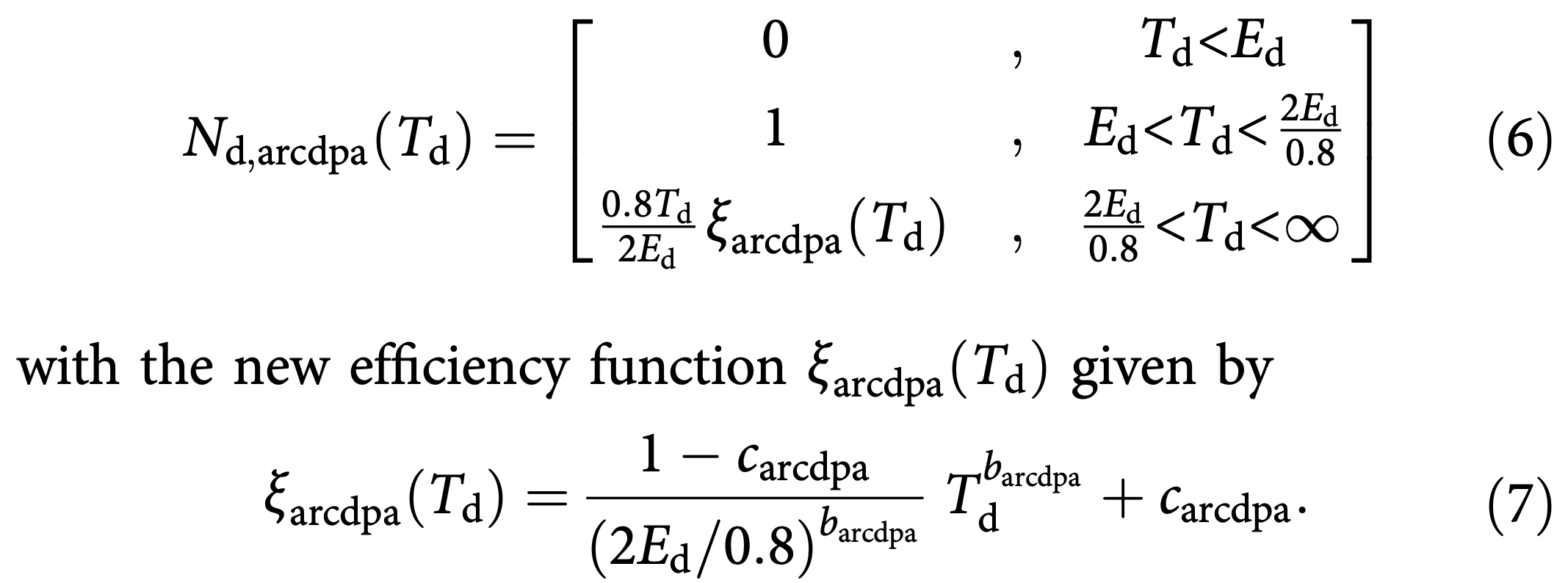 K. Nordlund et al. / Nature Comm (2018)9:1084
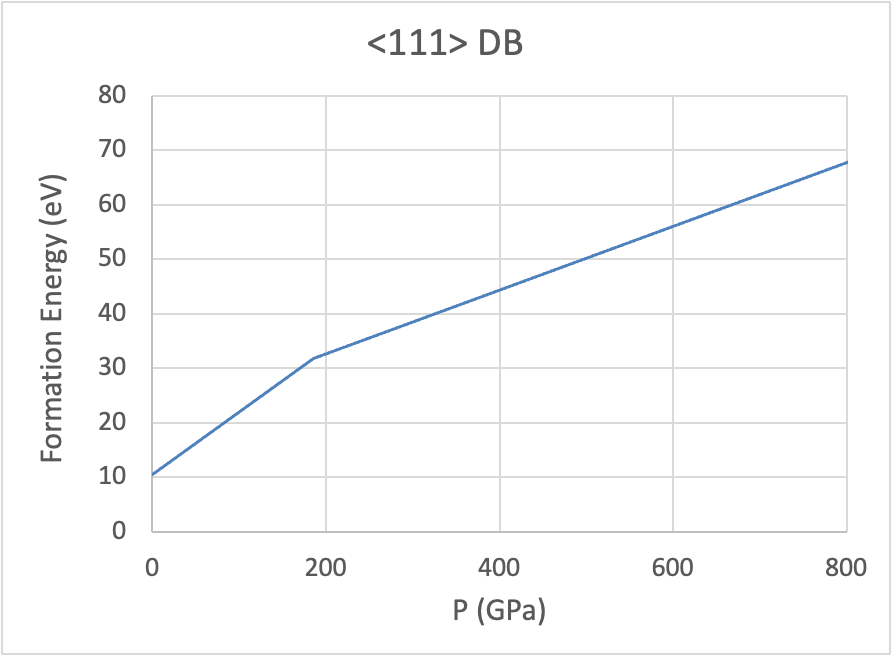 Residual defects
Due to stress field
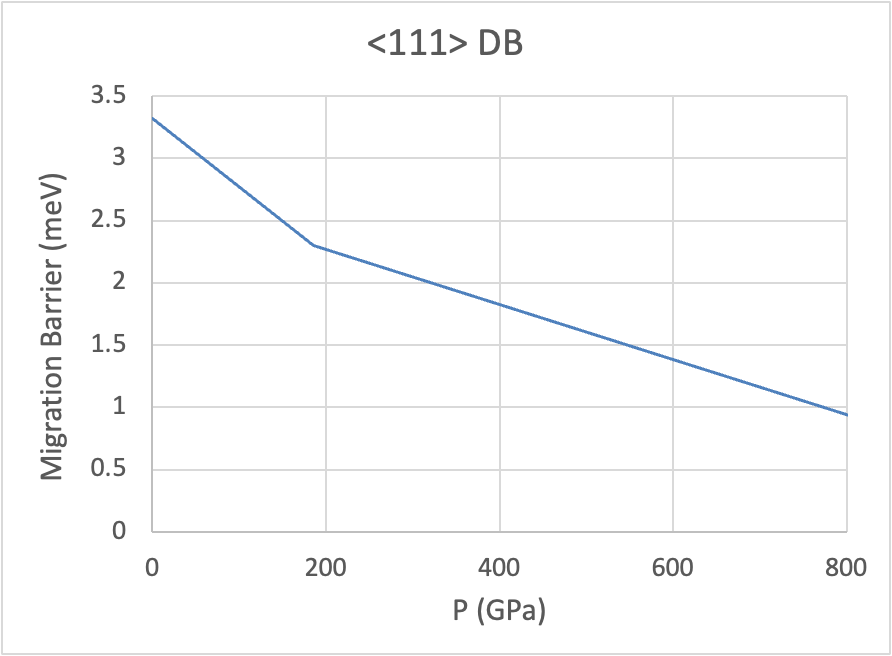 Residual defects
Due to temperature field
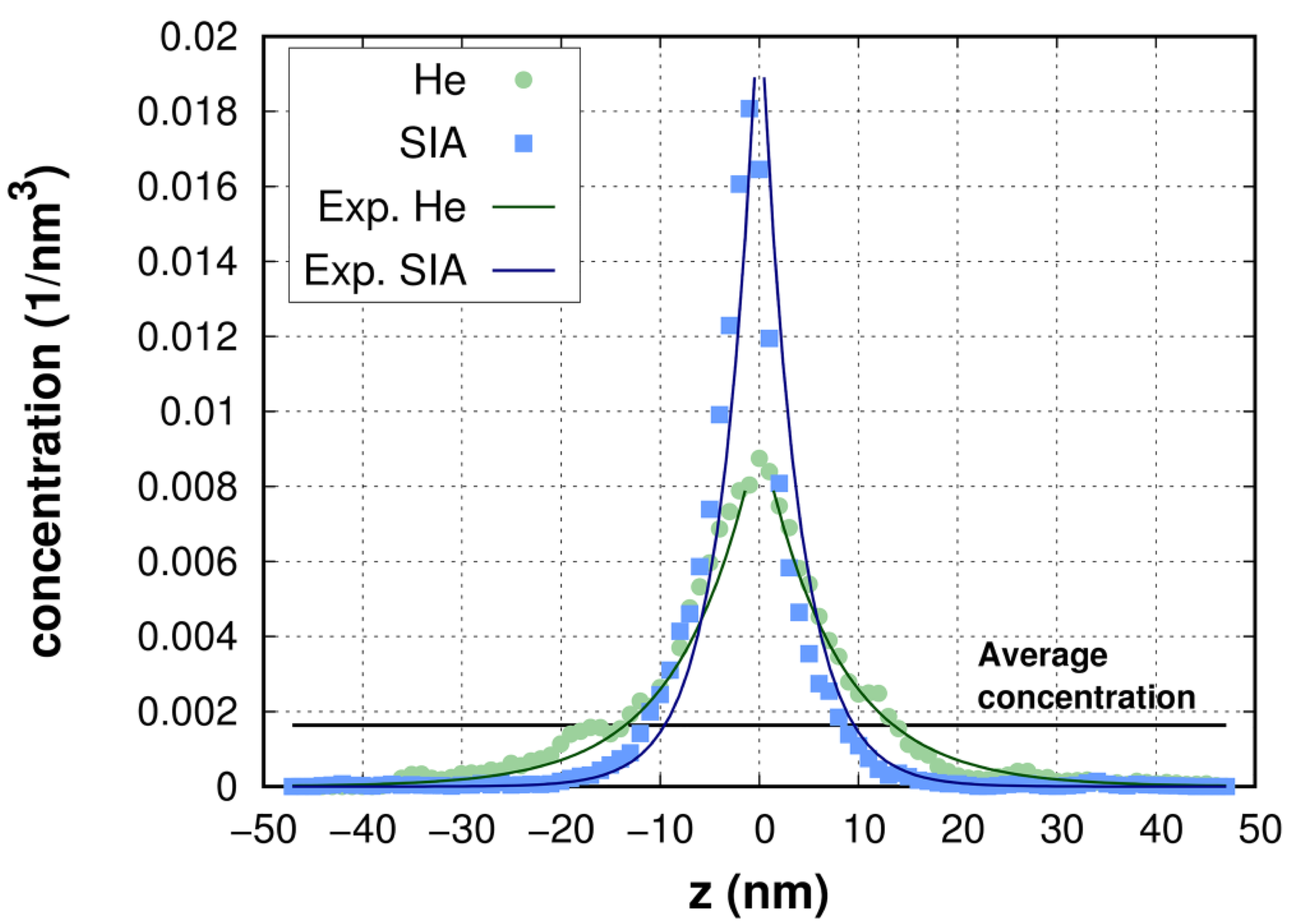 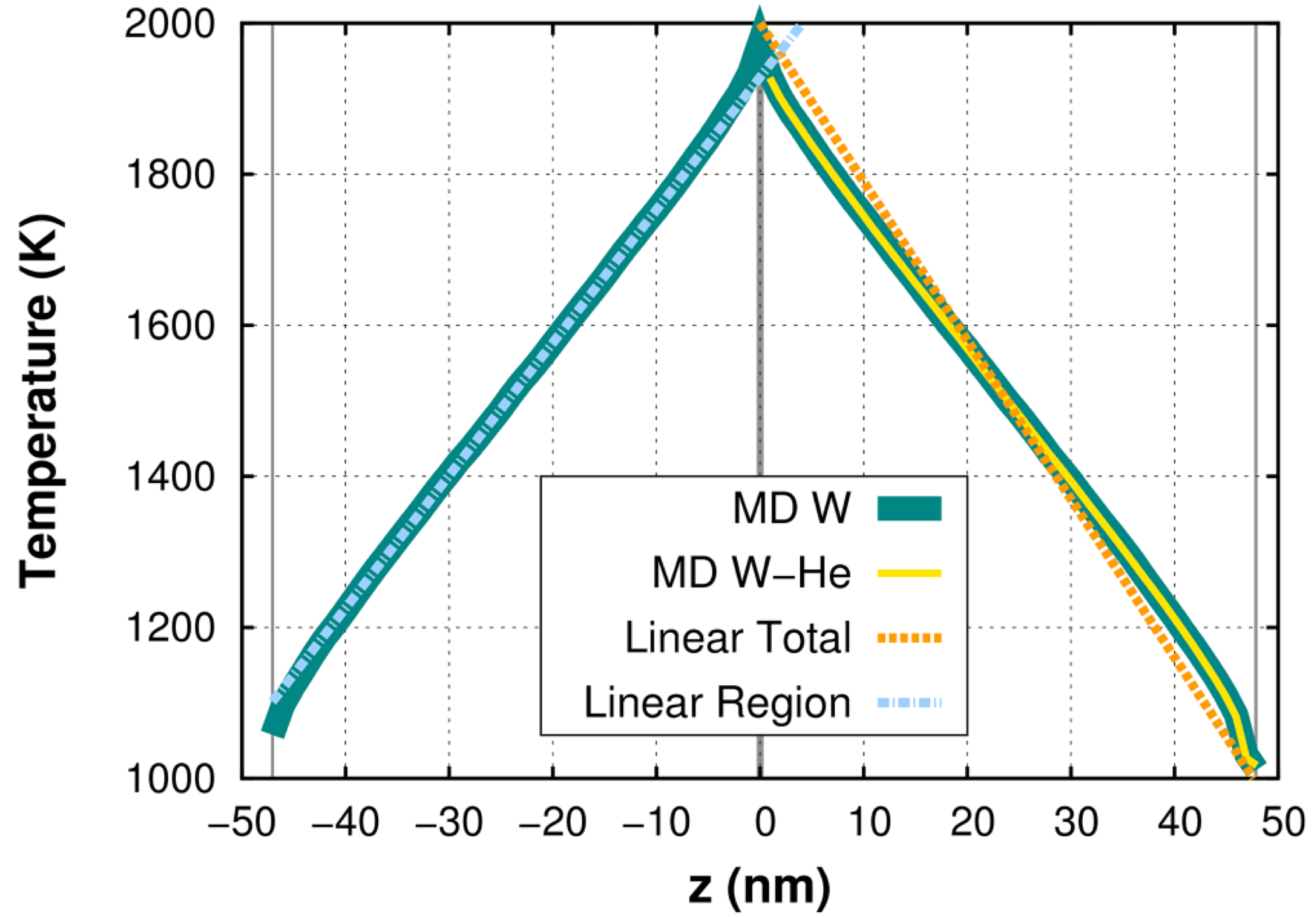 Mart ́ınez et al., J. Appl. Phys. 130, 215904 (2021)
PKA E = 20 keV @ 300K
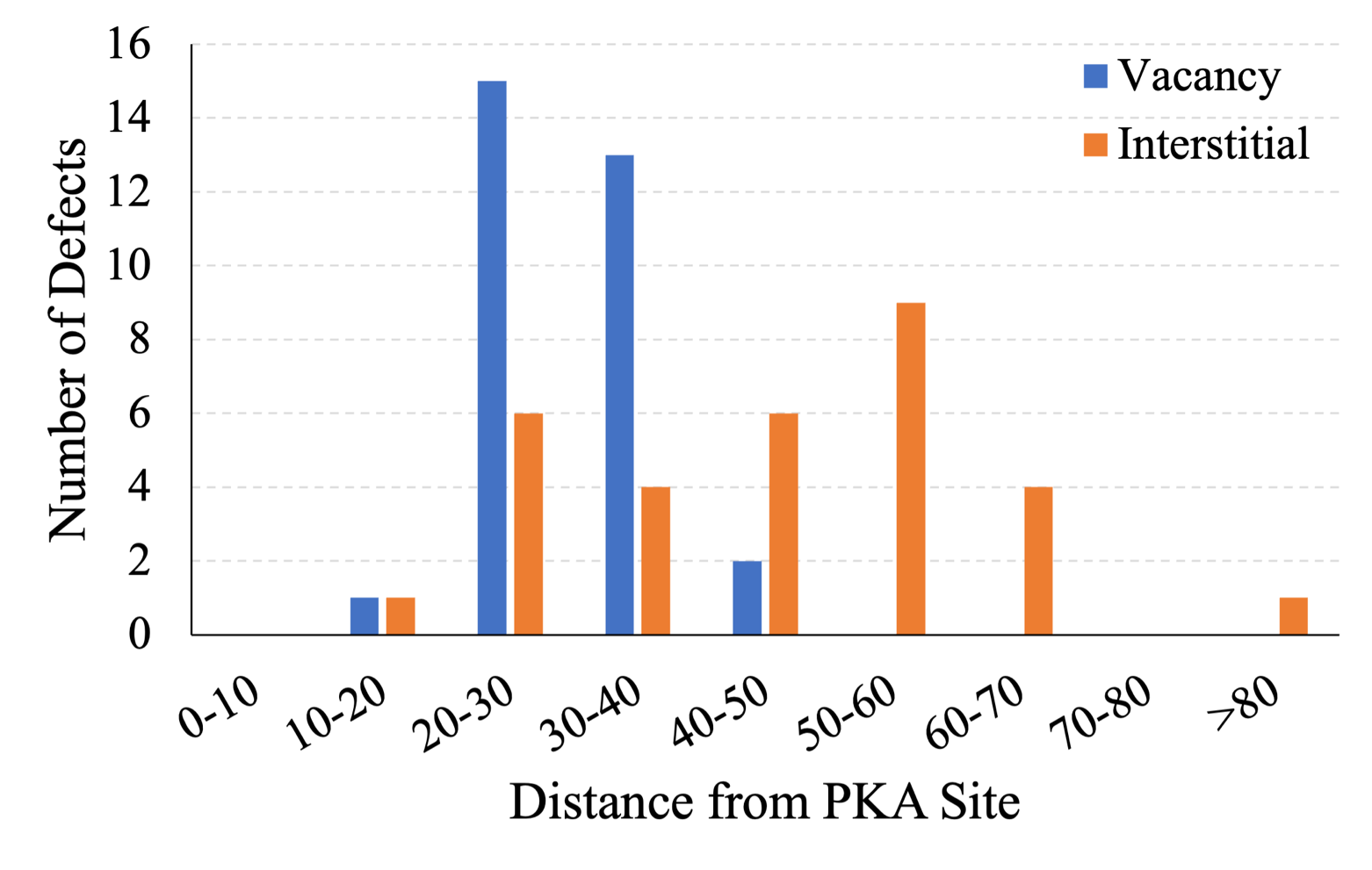 Irradiation damages
in bulk
P downwind: 
SIA concentration increasing
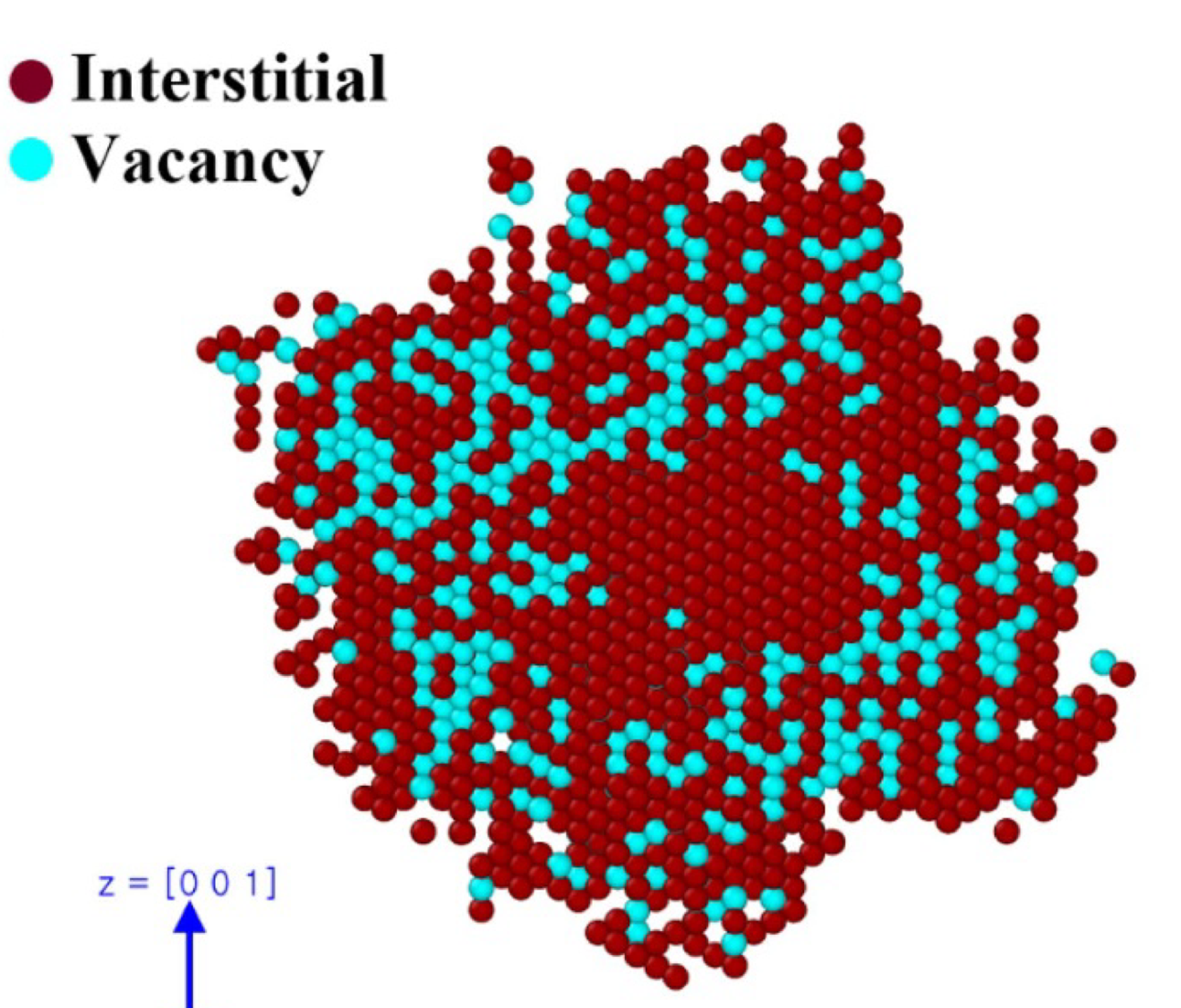 Defects within 10 nm radius
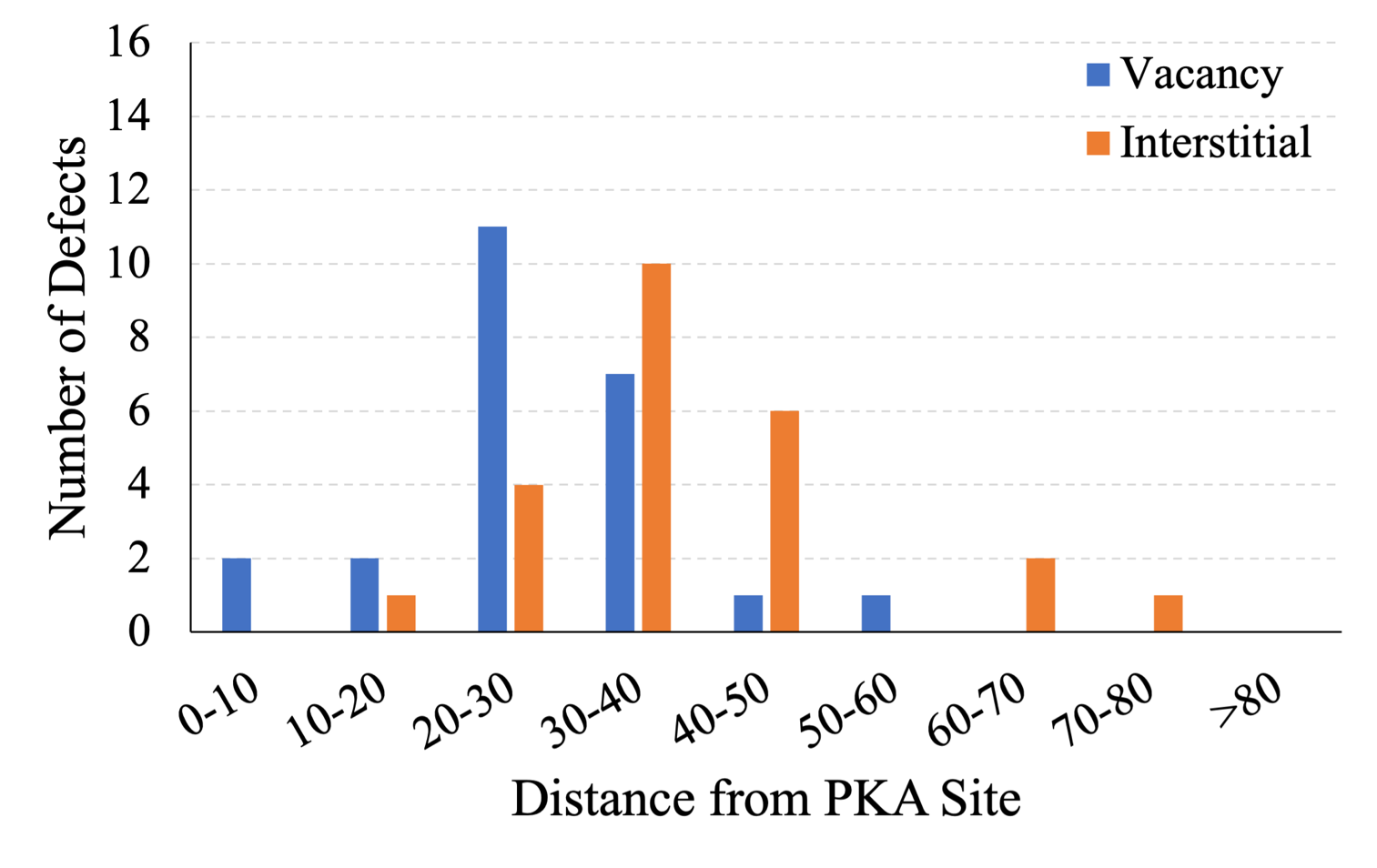 T downwind: 
SIA concentration decreasing
Y. Shin and B. Lee, unpublished
CNA Vs. PTM
Polyhedron Template Matching
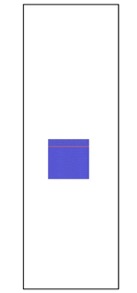 100-111 / 1nm / 300keV
In cascade region
Selected sample:
0 ps
36.13 ps
PTM
CNA
PTM
CNA
defects = 65 798
defects = 58 615
defects = 63 150
defects = 70 170
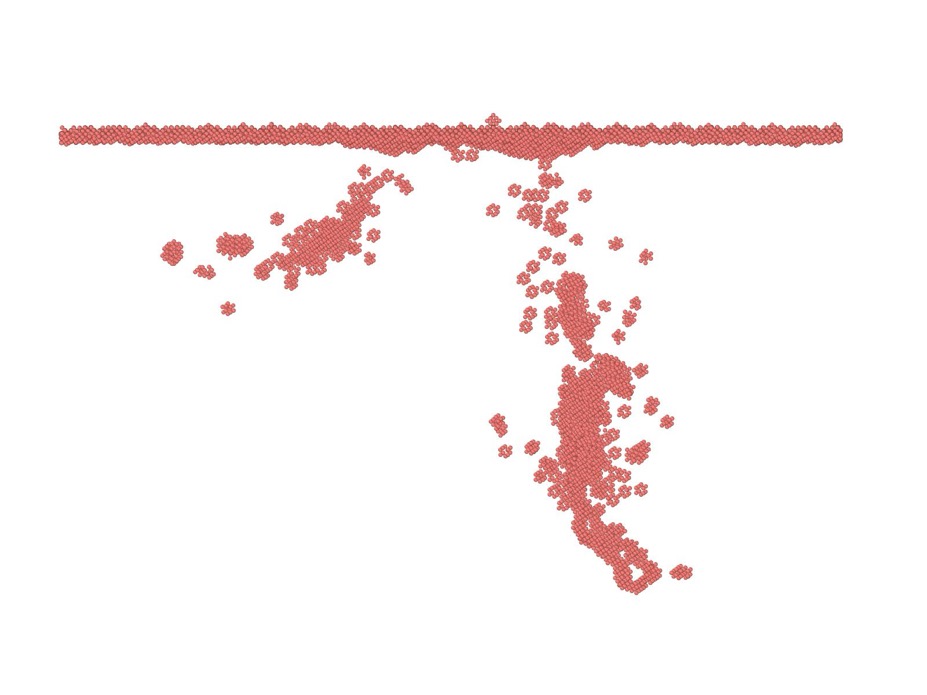 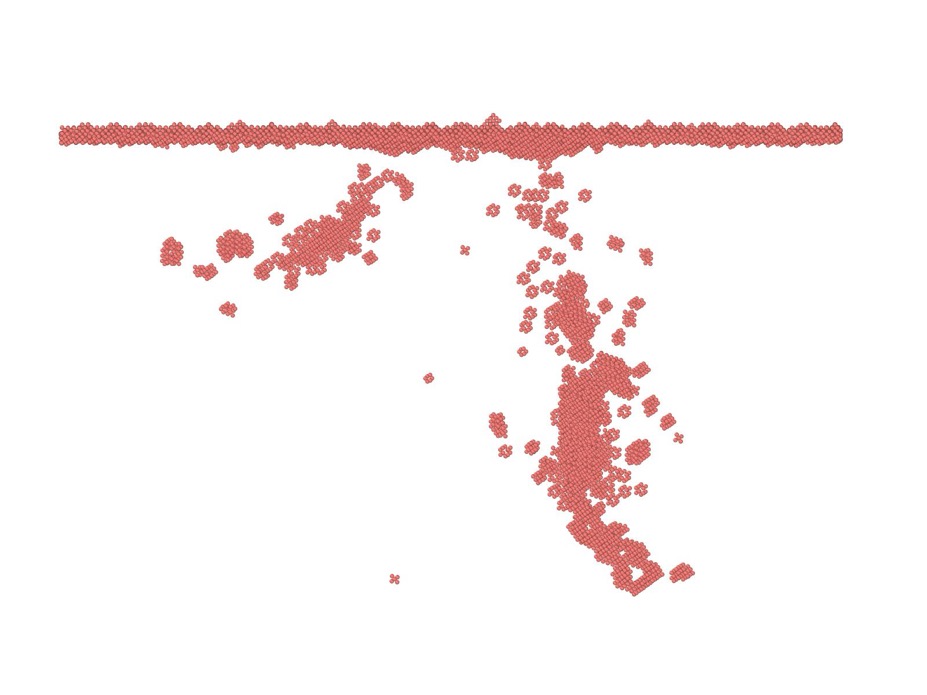 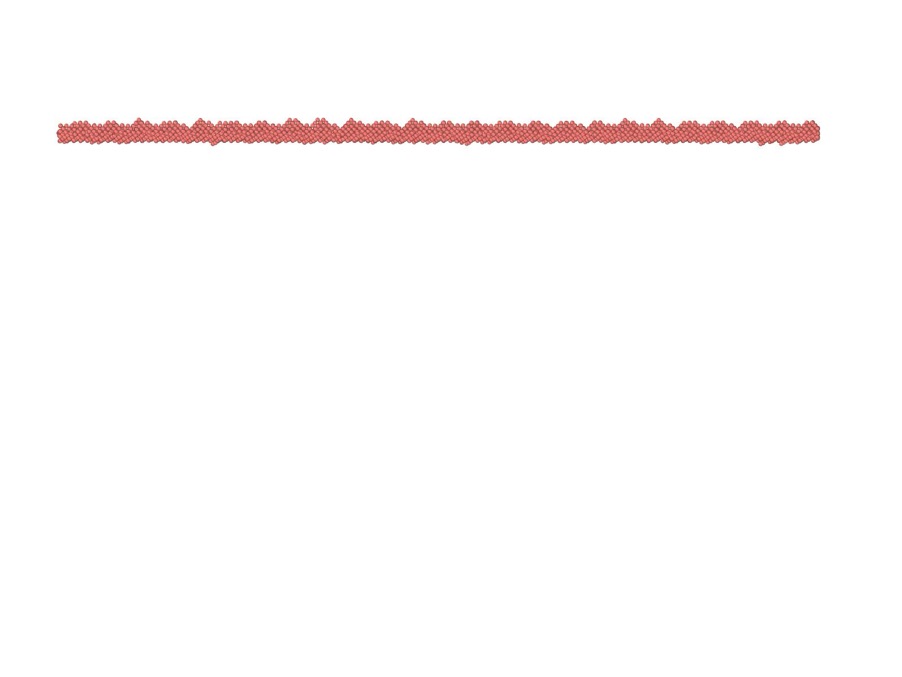 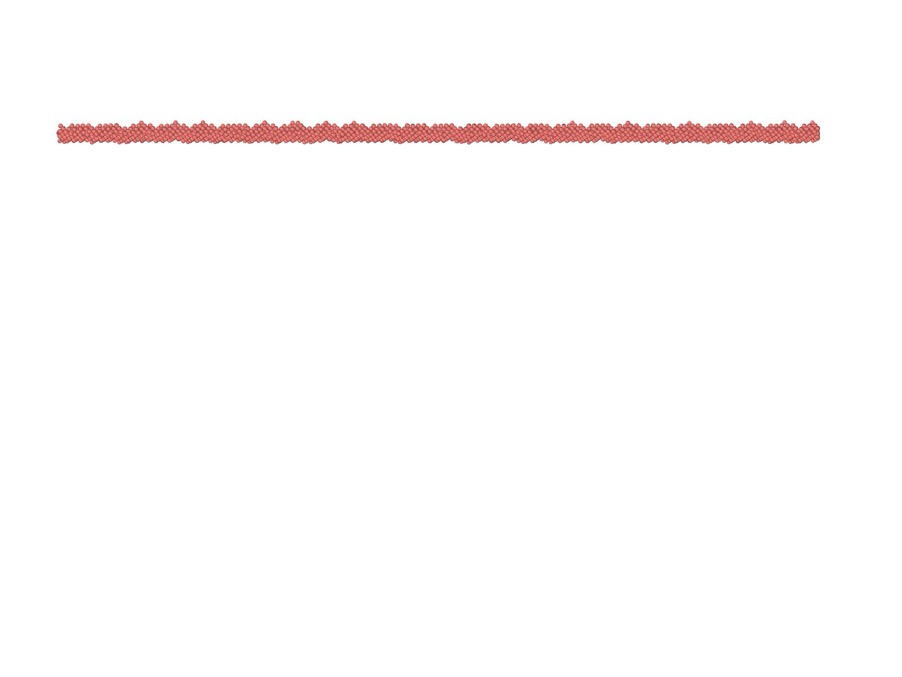 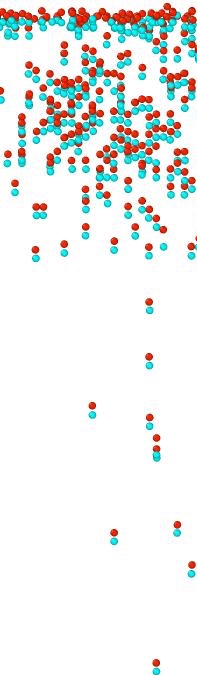 Vacancy
Interstitial
W-S
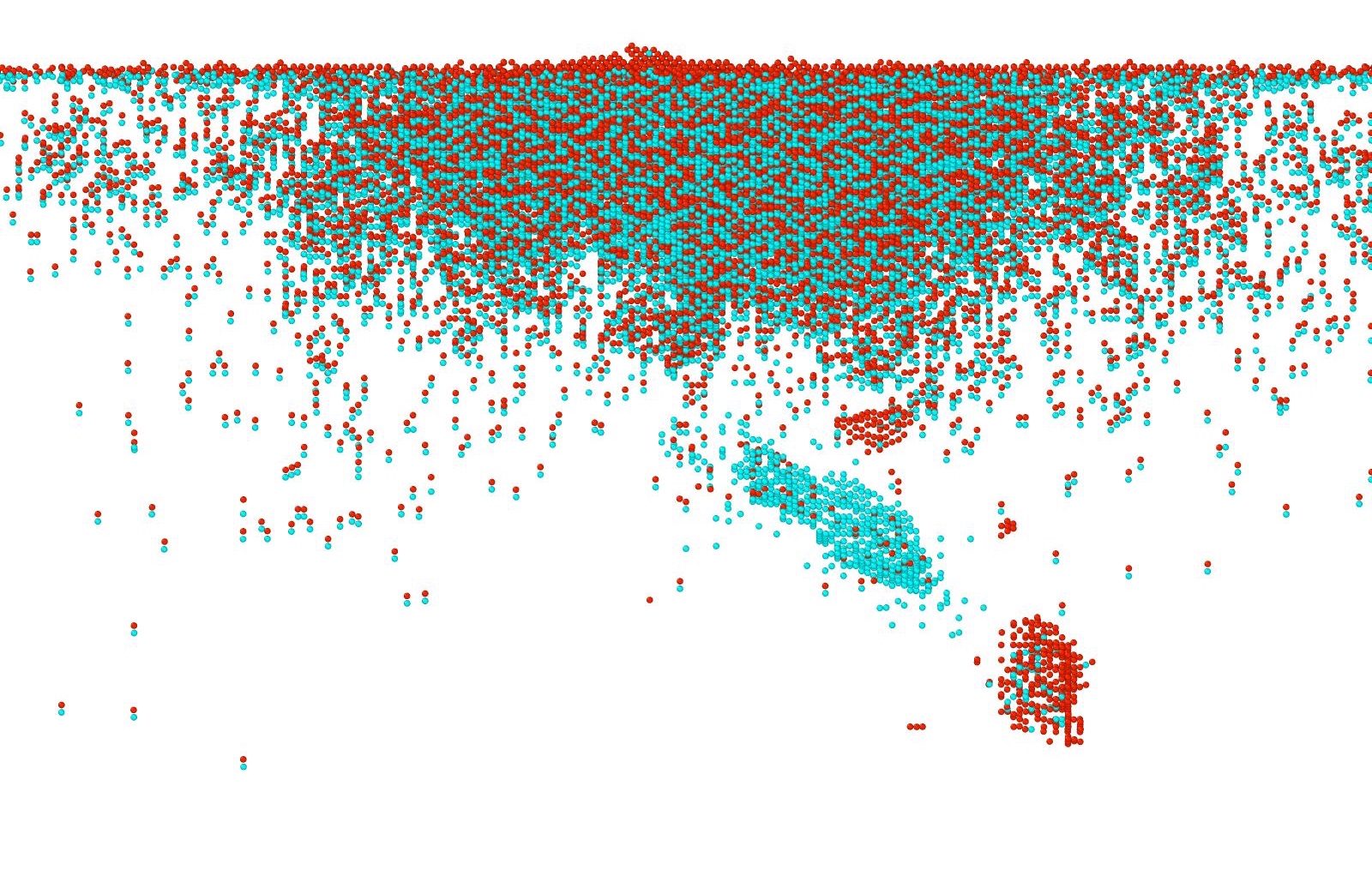 fails even for a clean GB
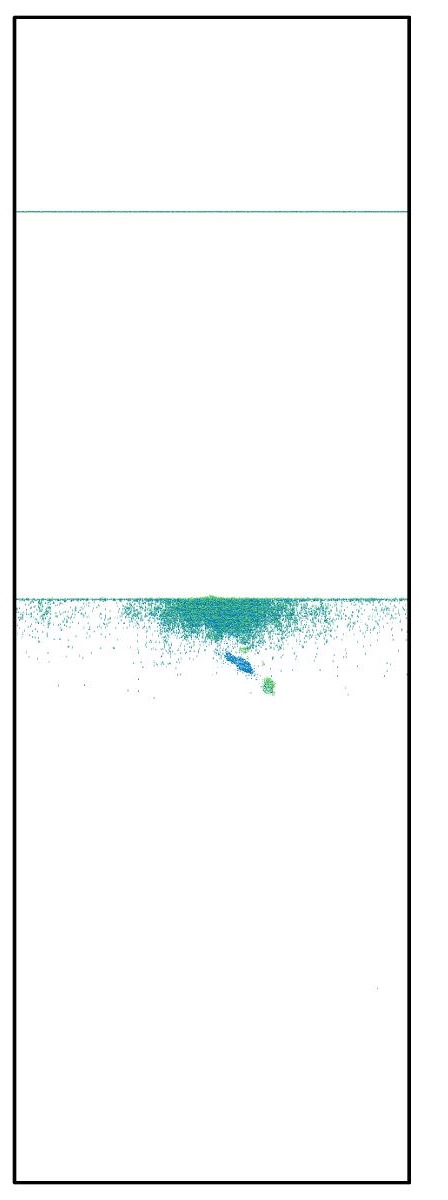 <100>
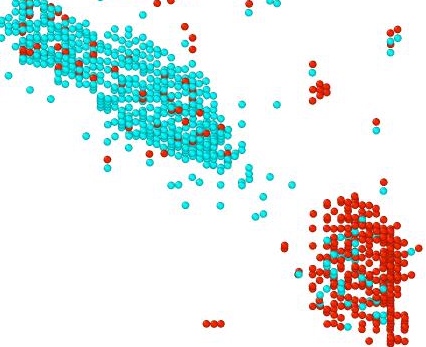 <111>
100 nm x 100 nm x 300 nm
PKA Energy = 300 keV @ 1nm from GB
Due to rotation and/or distortion of lattice around cascade residuals
Non-BCC : 65,798
BCC : 0
0 ps
Crystal growth
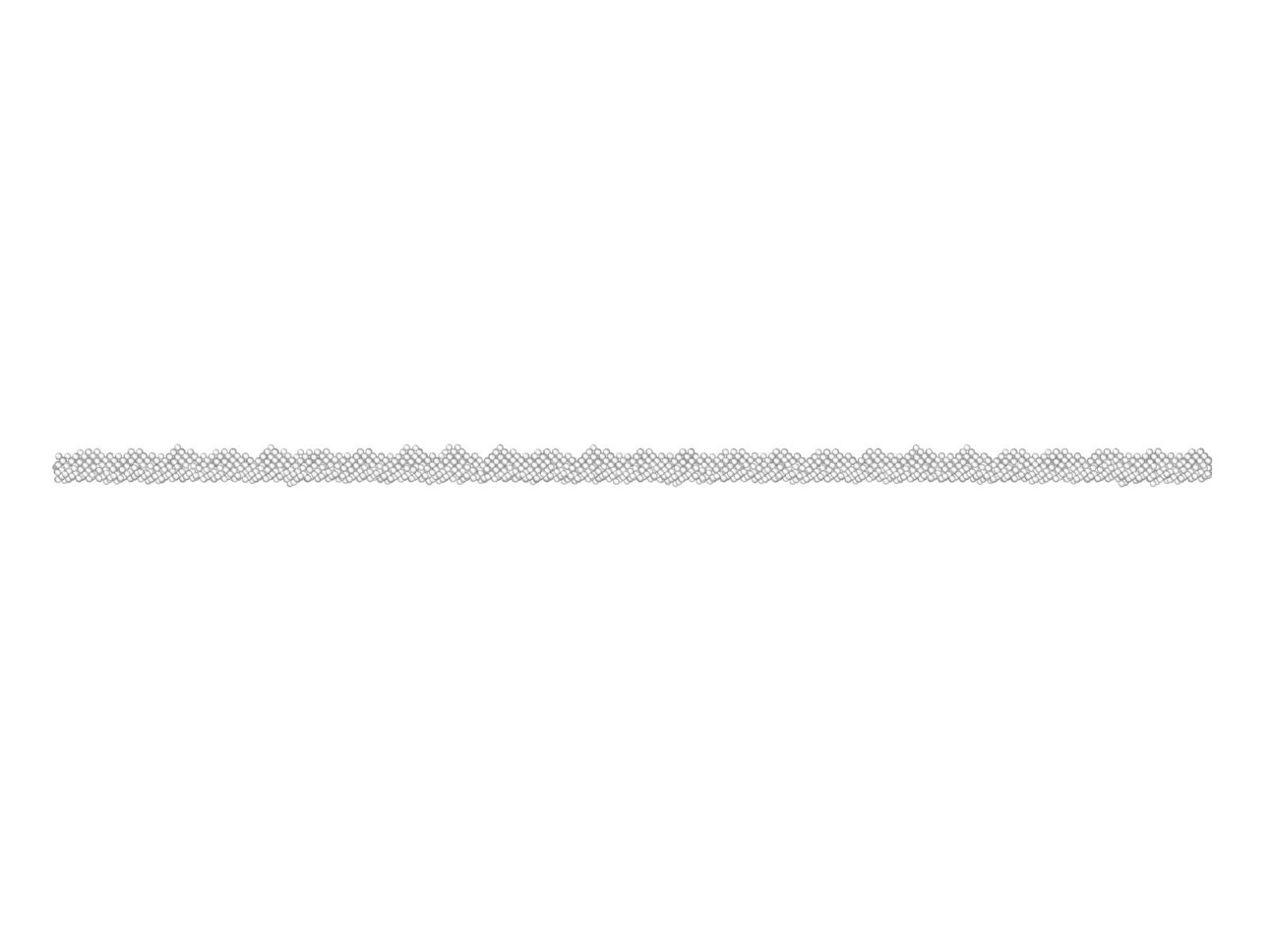 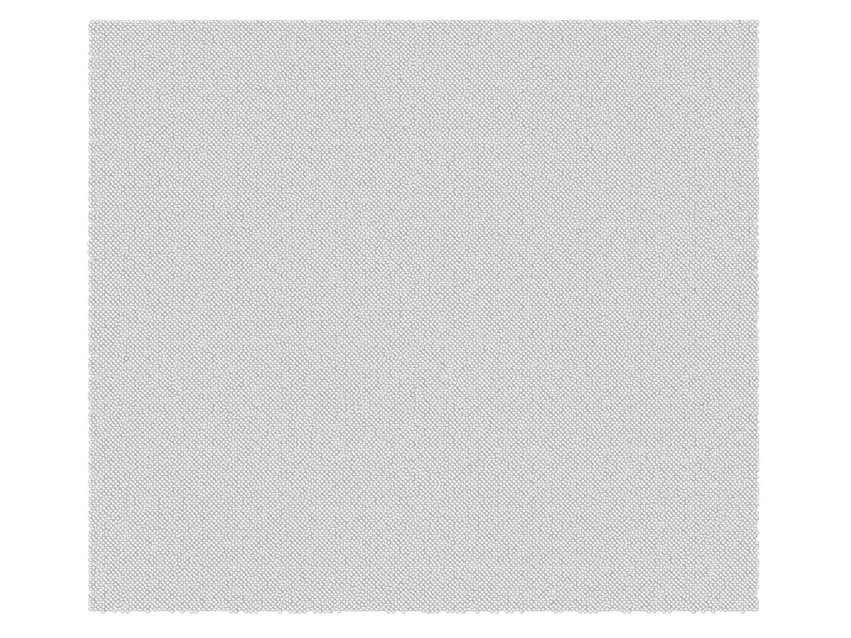 from GB
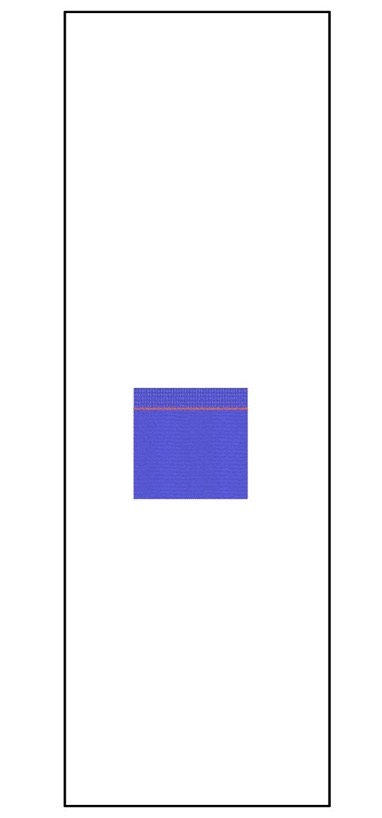 <100>
CNA results
Initial GB
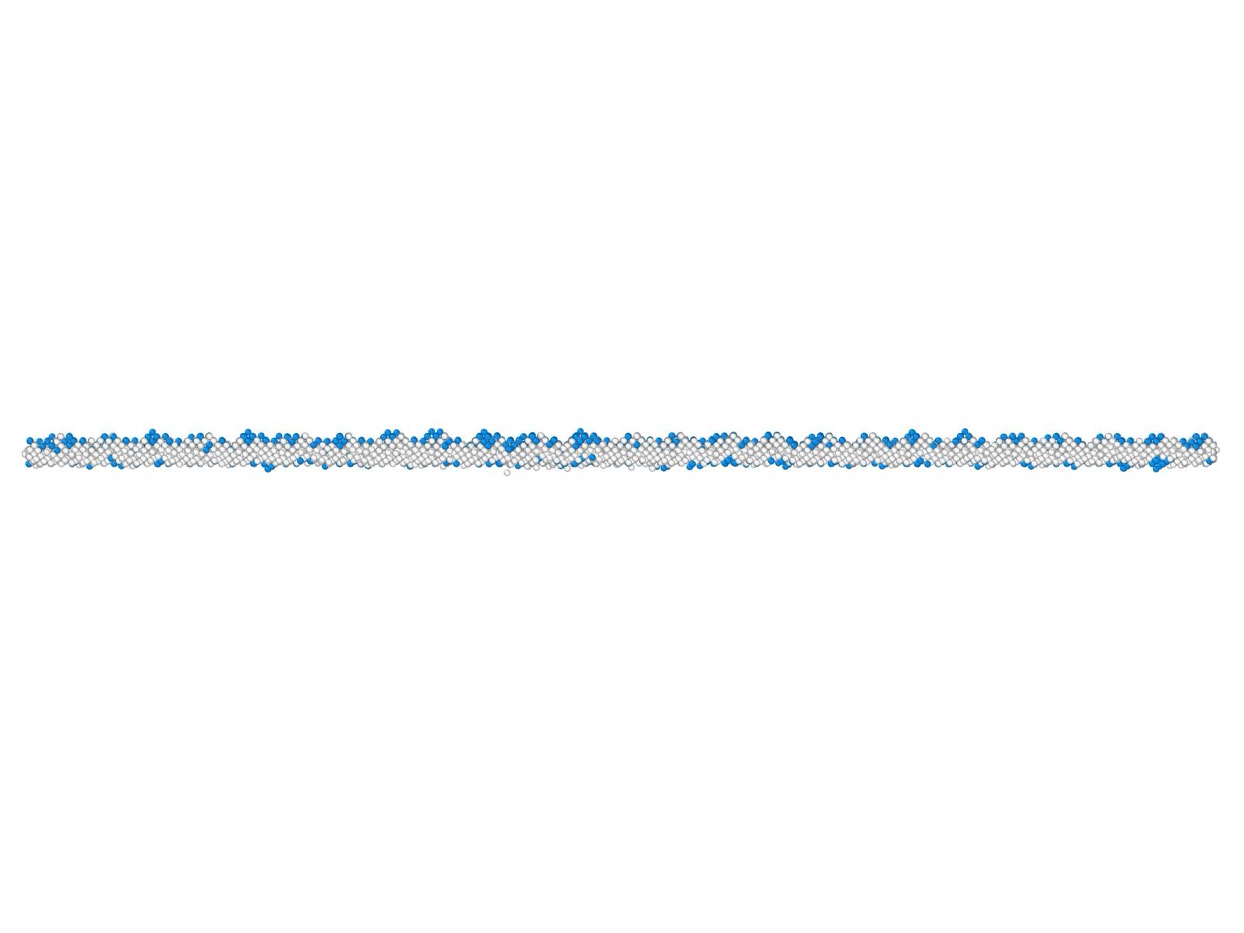 Non-BCC : 57,354
BCC : 8,444
<111>
36.13 ps
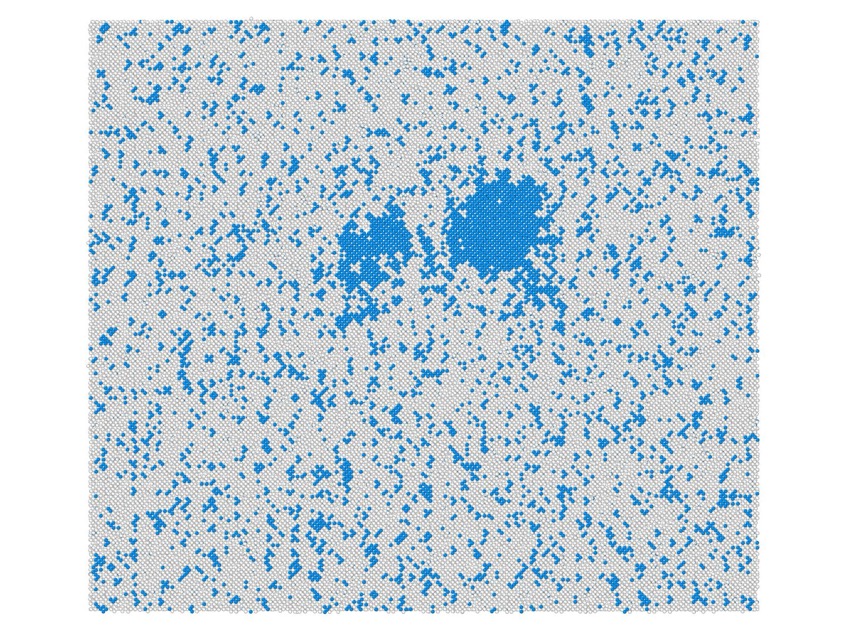 bcc <100>/<111> 
100 nm x 100 nm x 300 nm
PKA Energy = 300 keV @ 1nm from GB
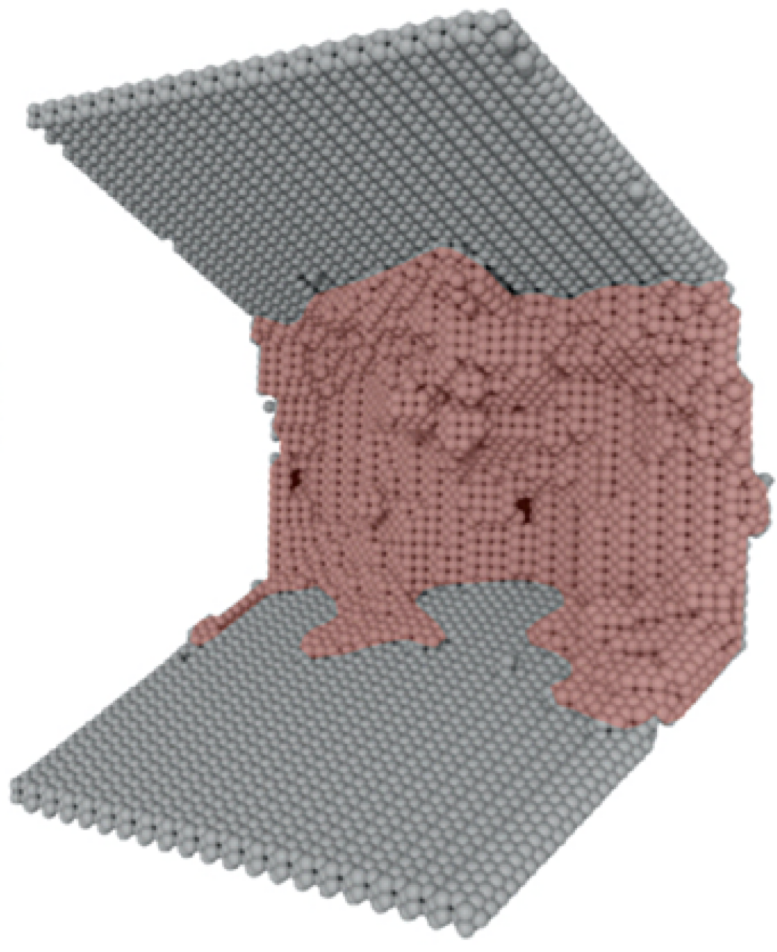 GB evolution
Grain boundary thickness increases
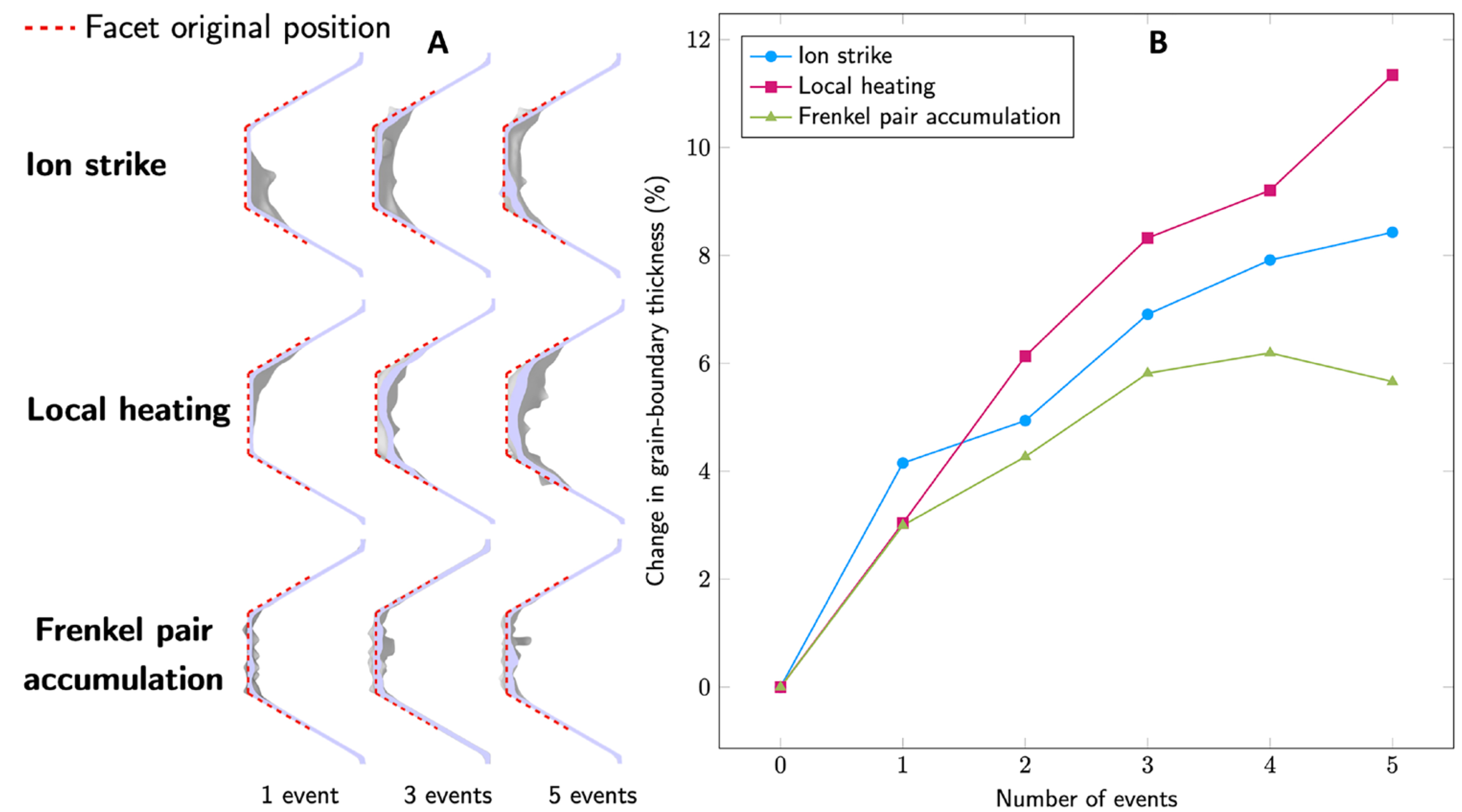 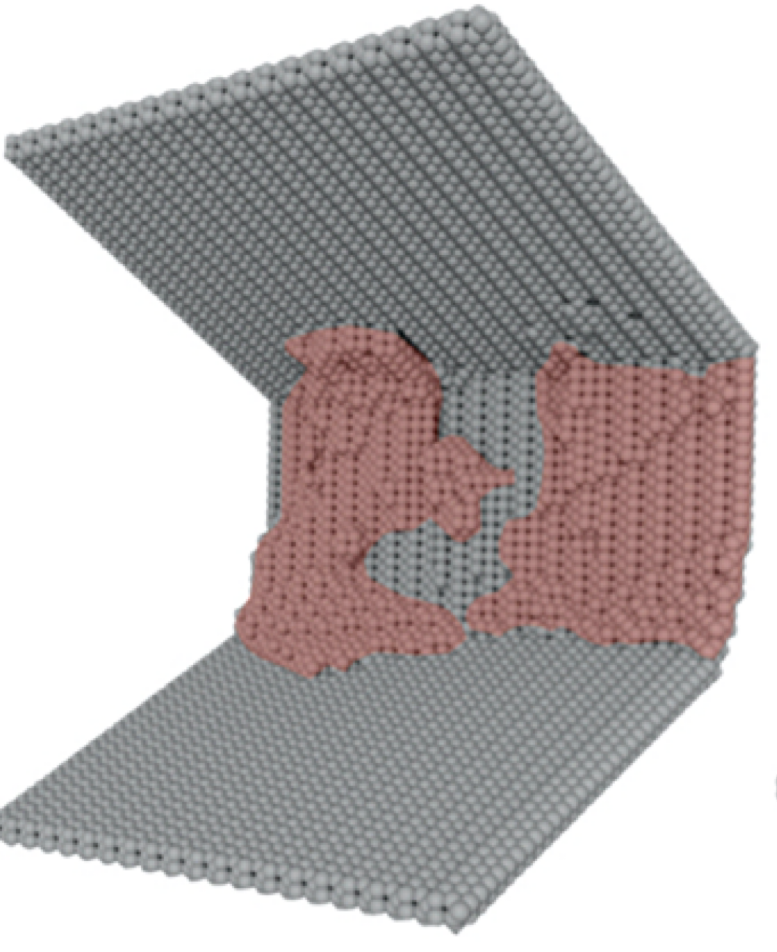 PKA Energy = 10 keV @ 300K
C. M. Barr et al. / Sci. Adv. 8, eabn0900 (2022)
GB energetics
to find optimum
Nucleation
Crystal growth
Dislocations
Energetics
GB facet/surface energies
GB area
How to quantify point defects
near GBs
CNA
atom-based
Unable to detect vacancy
GBs detected
Could be expensive
Hyperparameter dependence
How to quantify point defects
near GBs
W-S
Lattice-based
Initial configuration assumed to be perfectly crystalline
Unable to detect GBs but may detect changes in GBs
How to quantify point defects
near GBs
W-S0
Lattice-based
Initial configuration assumed to be perfectly crystalline
Symmetry-based
Unable to detect GBs